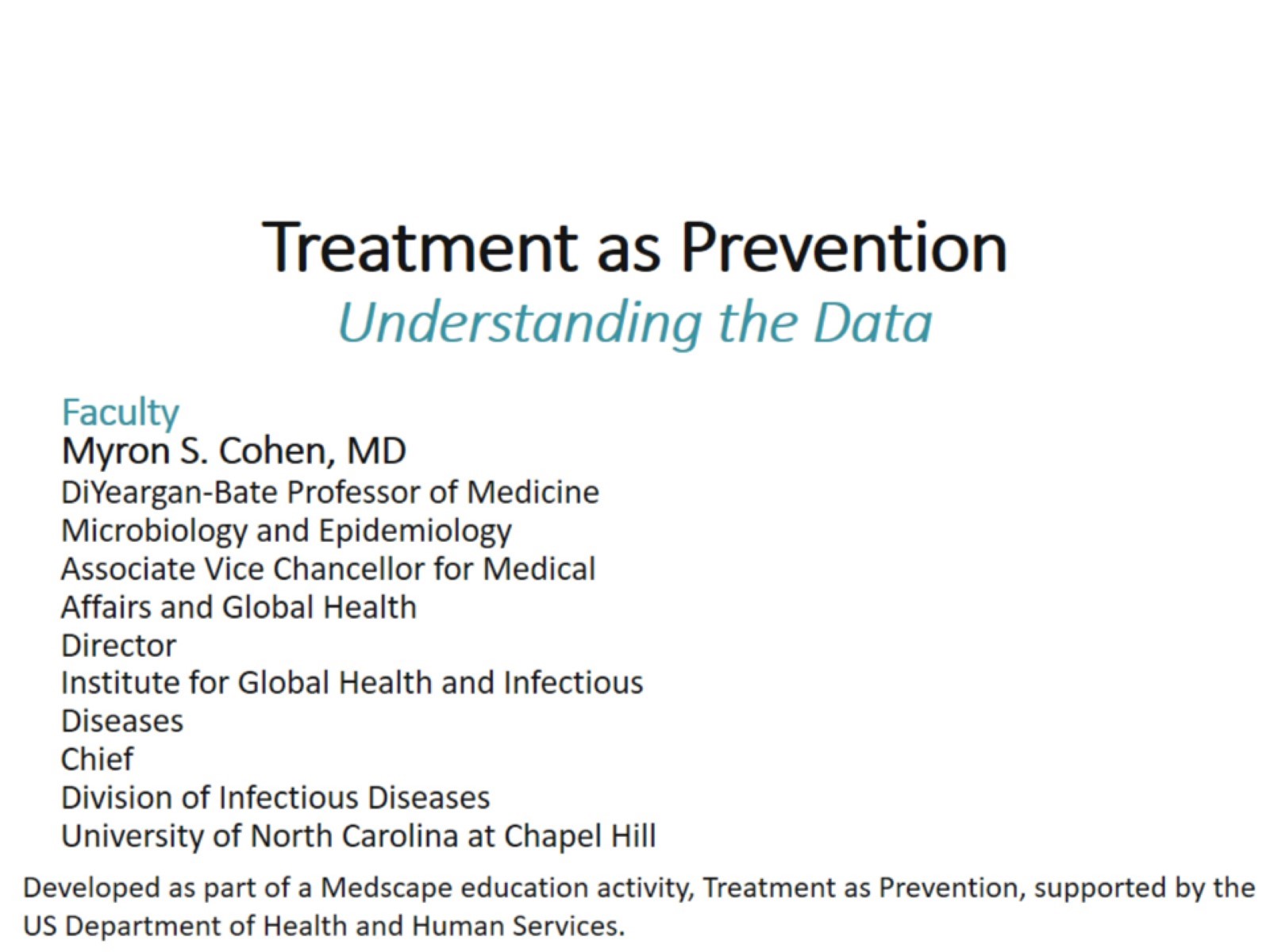 Treatment as Prevention
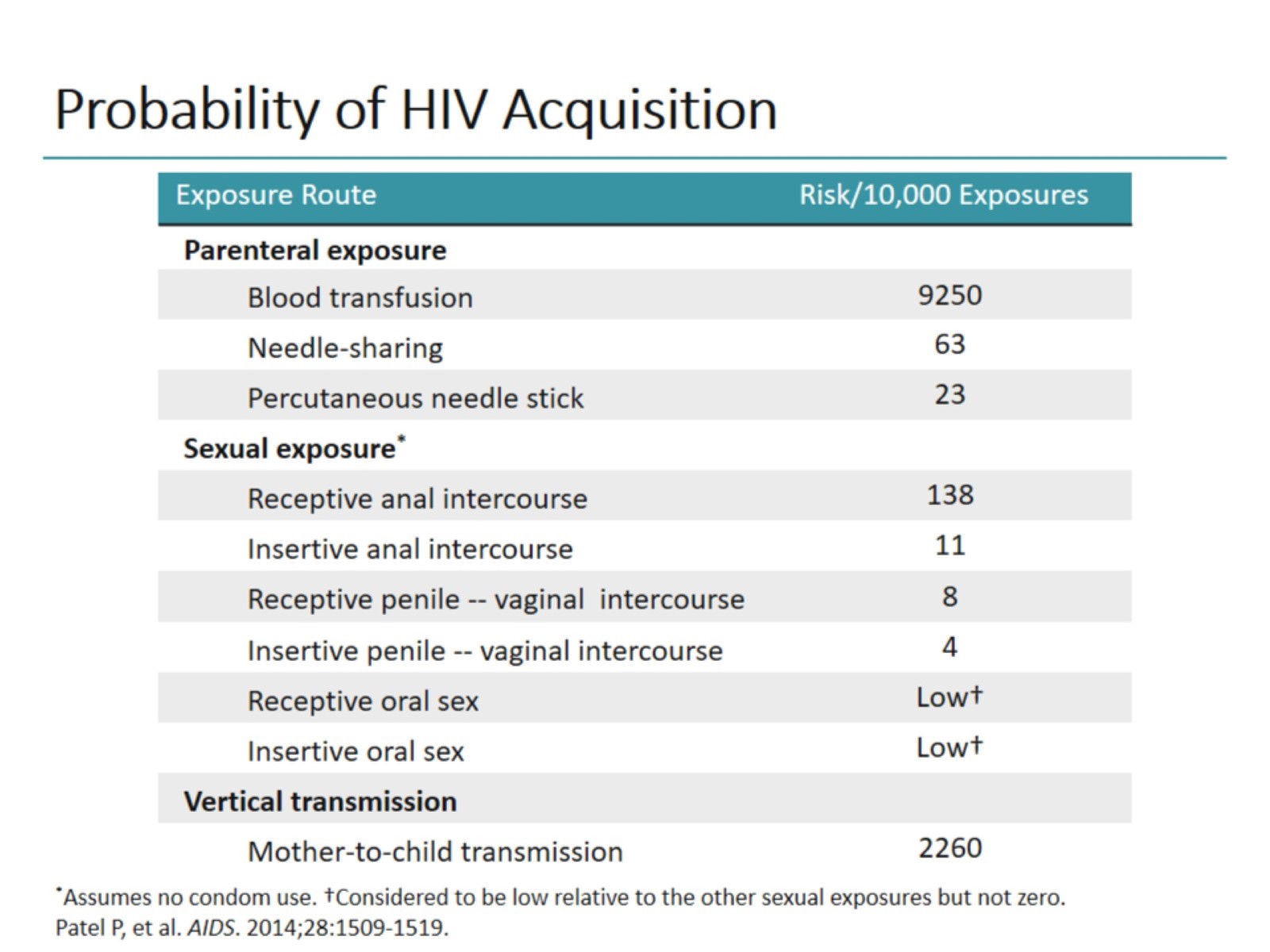 Probability of HIV Acquisition
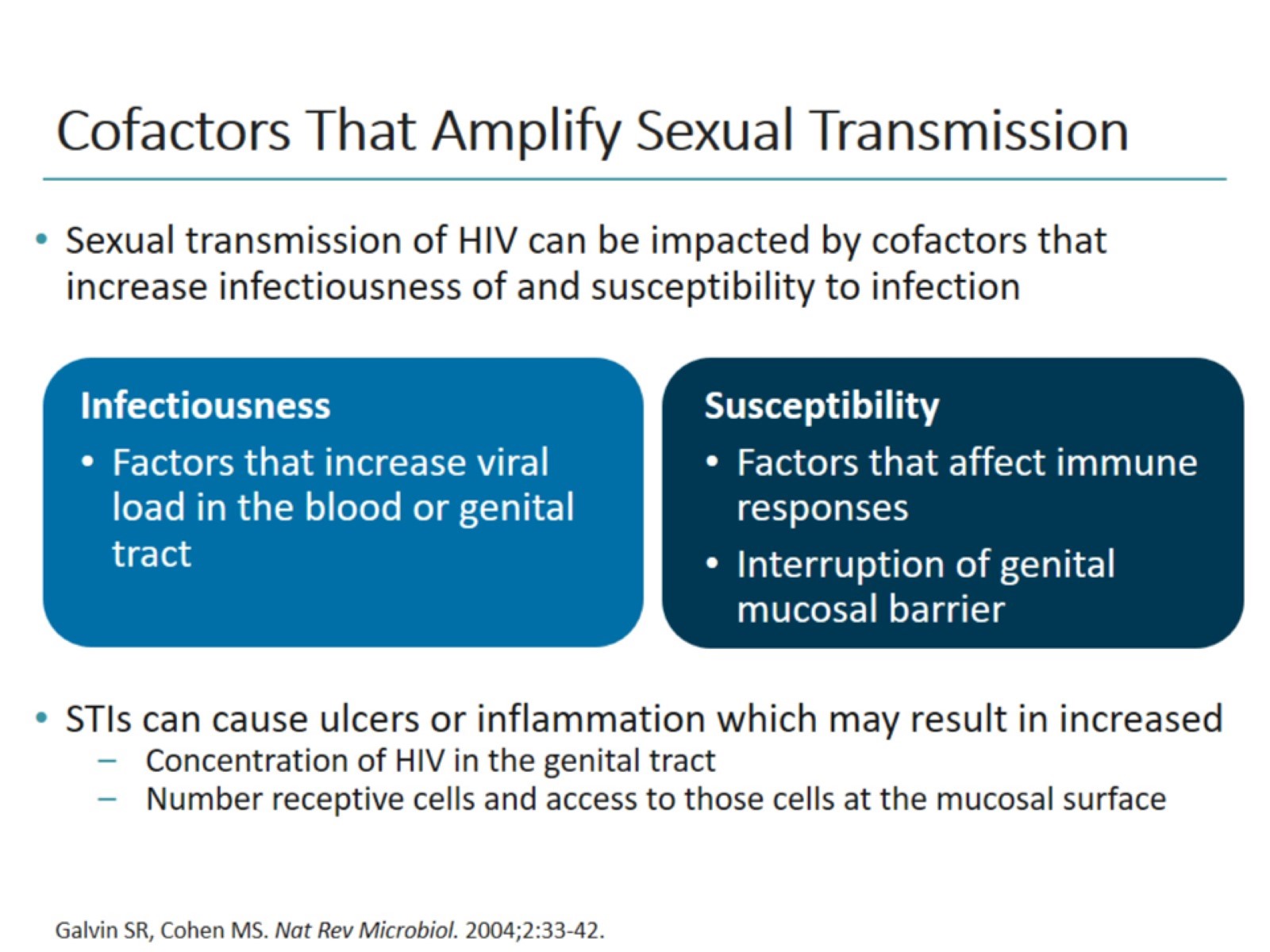 Cofactors That Amplify Sexual Transmission
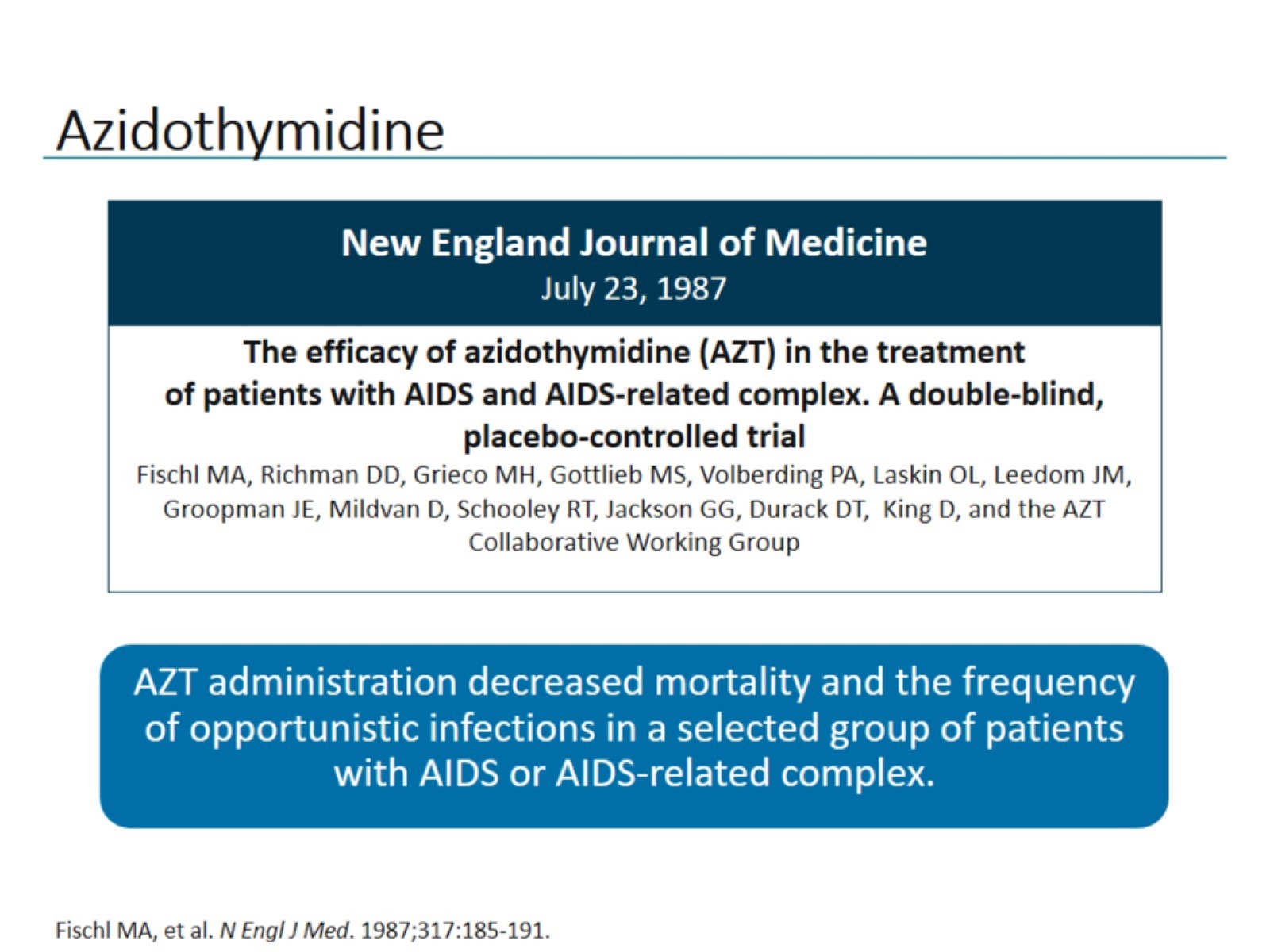 Azidothymidine
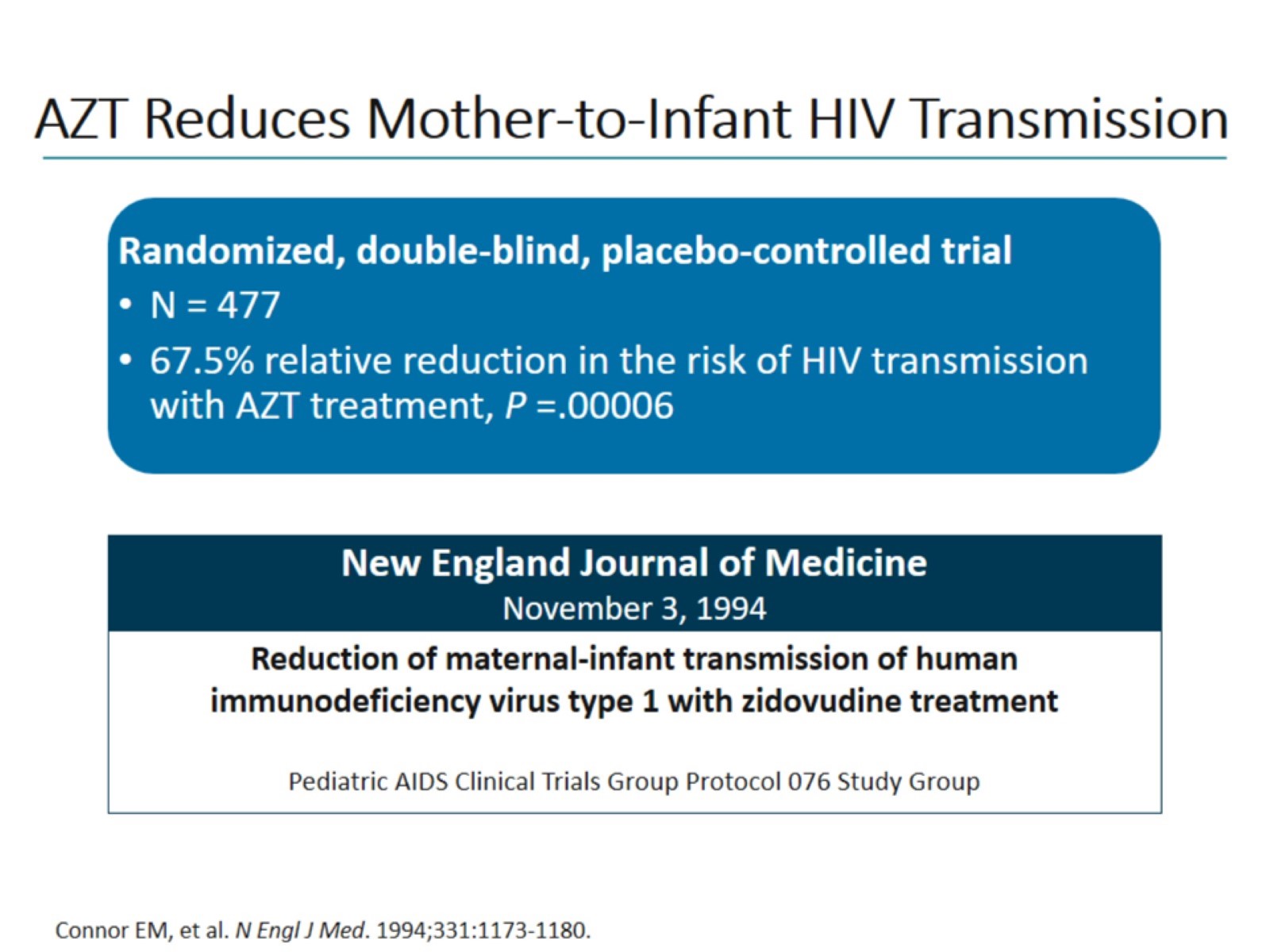 AZT Reduces Mother-to-Infant HIV Transmission
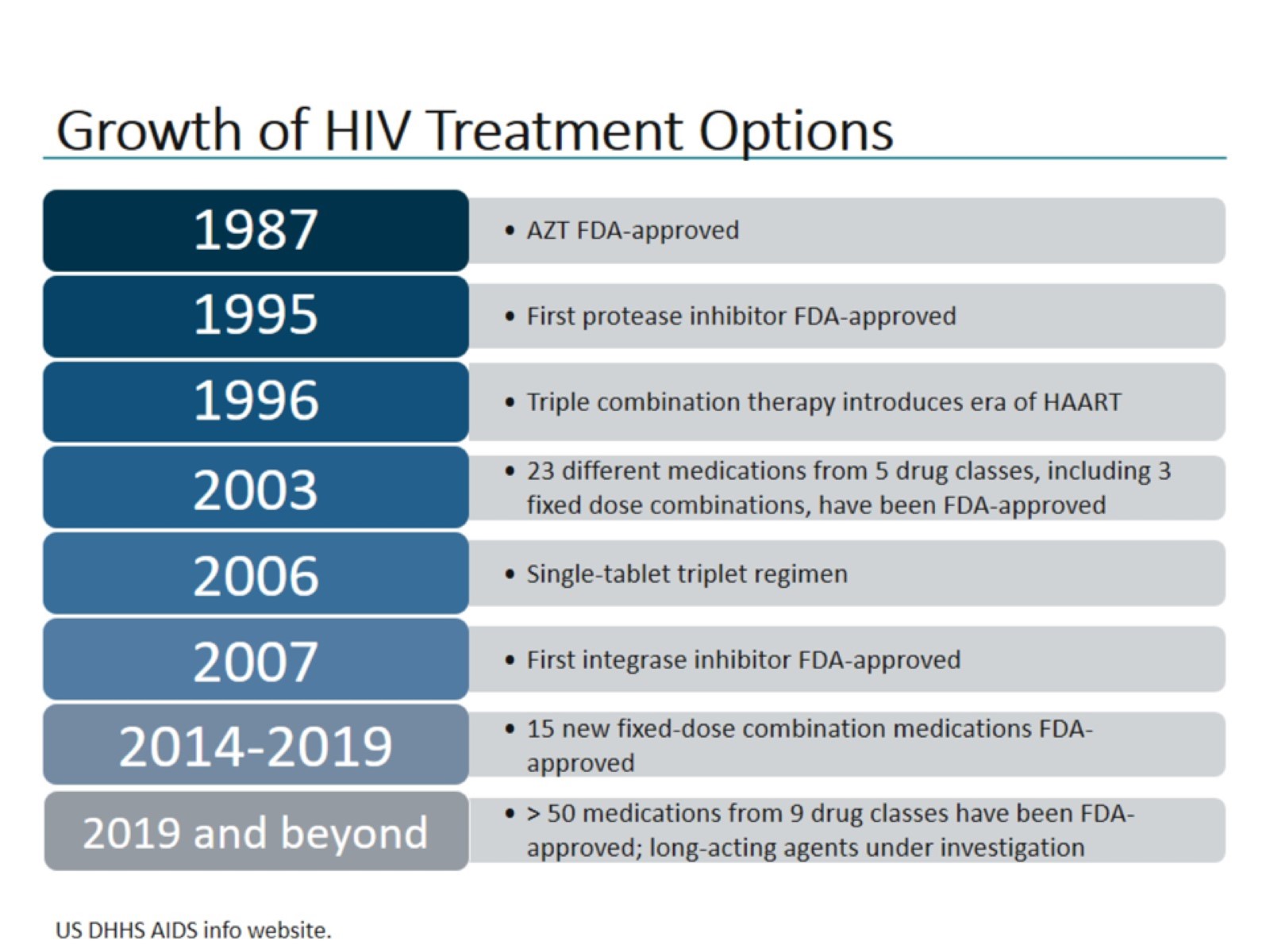 Growth of HIV Treatment Options
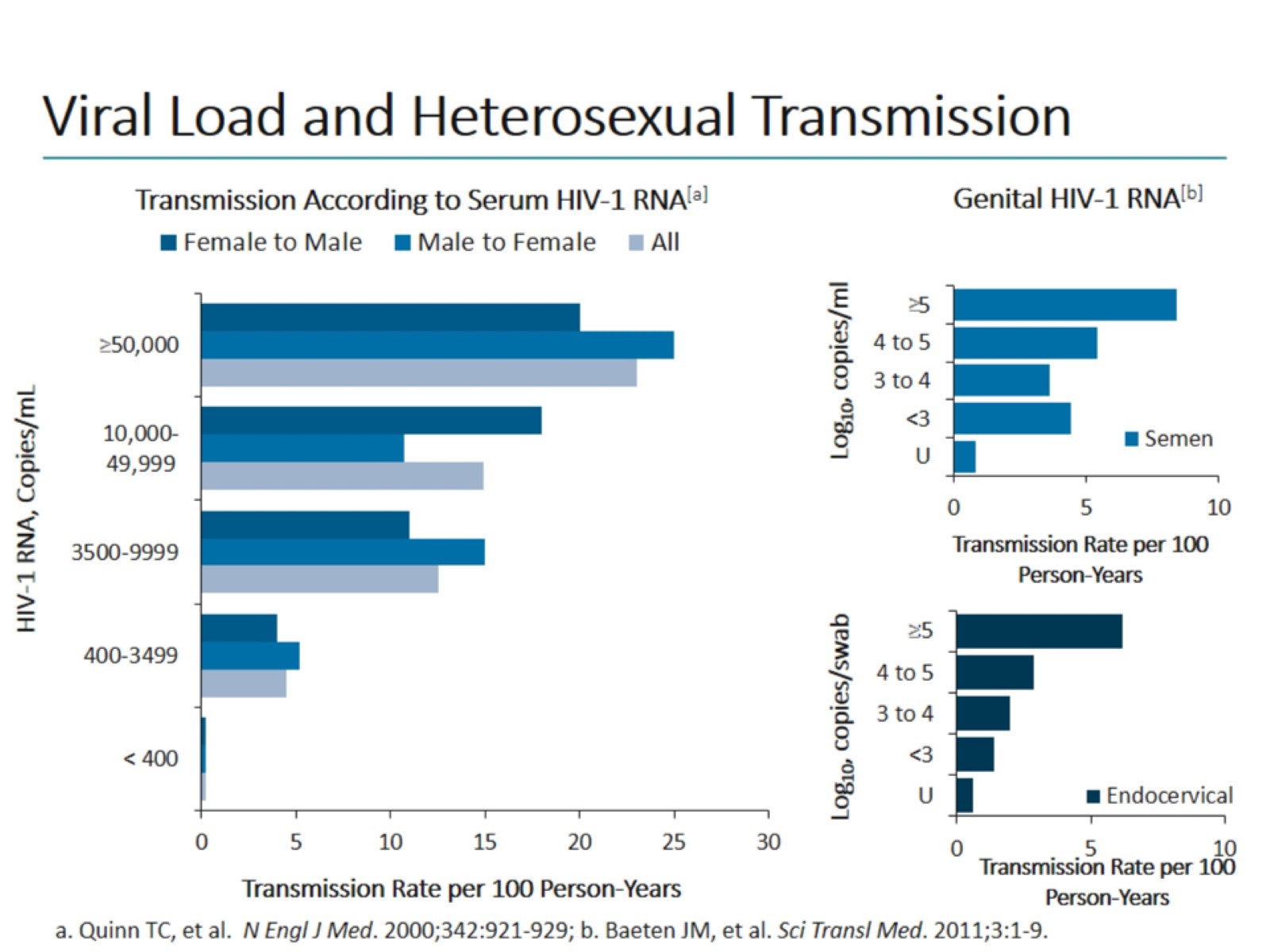 Viral Load and Heterosexual Transmission
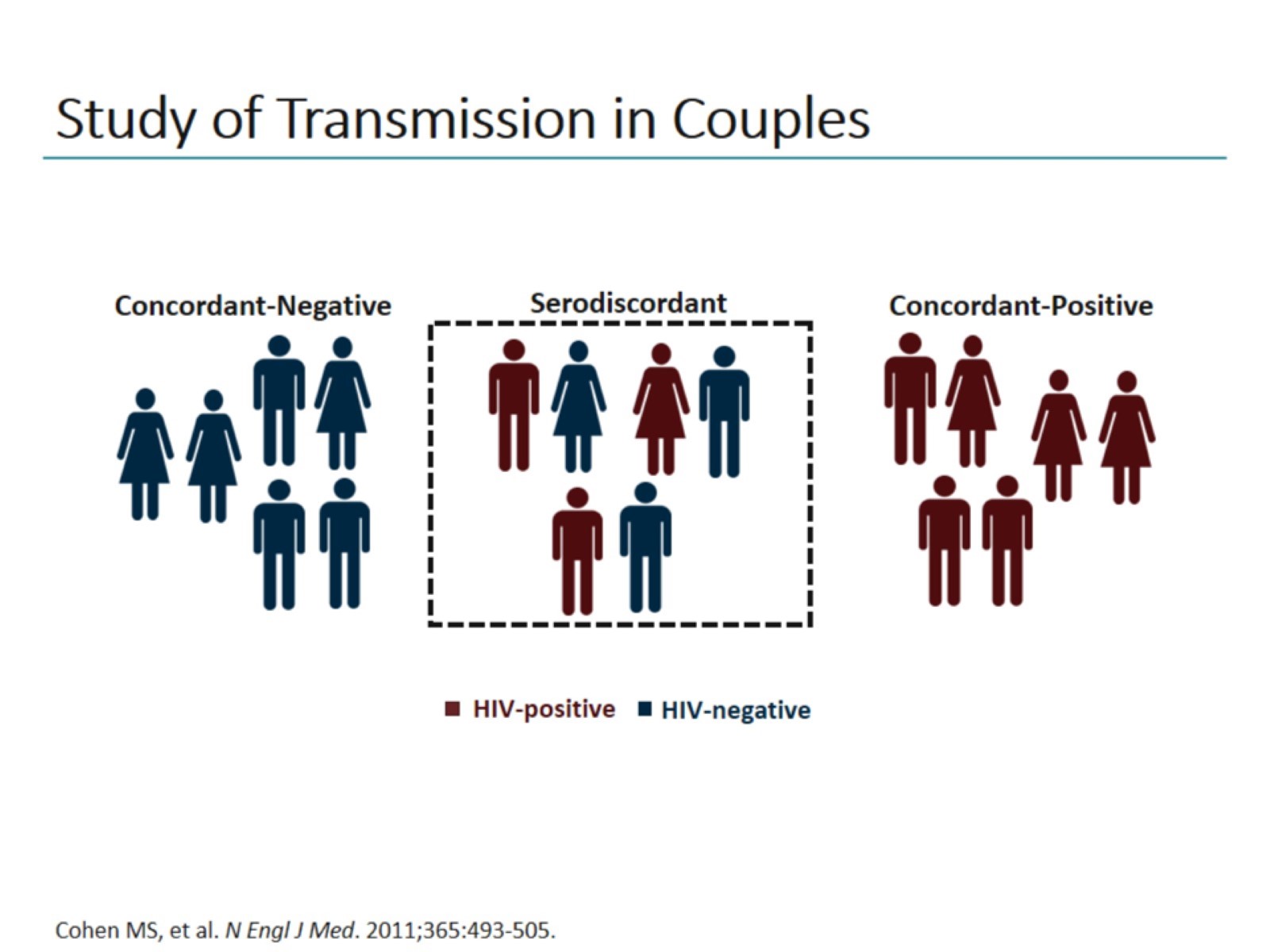 Study of Transmission in Couples
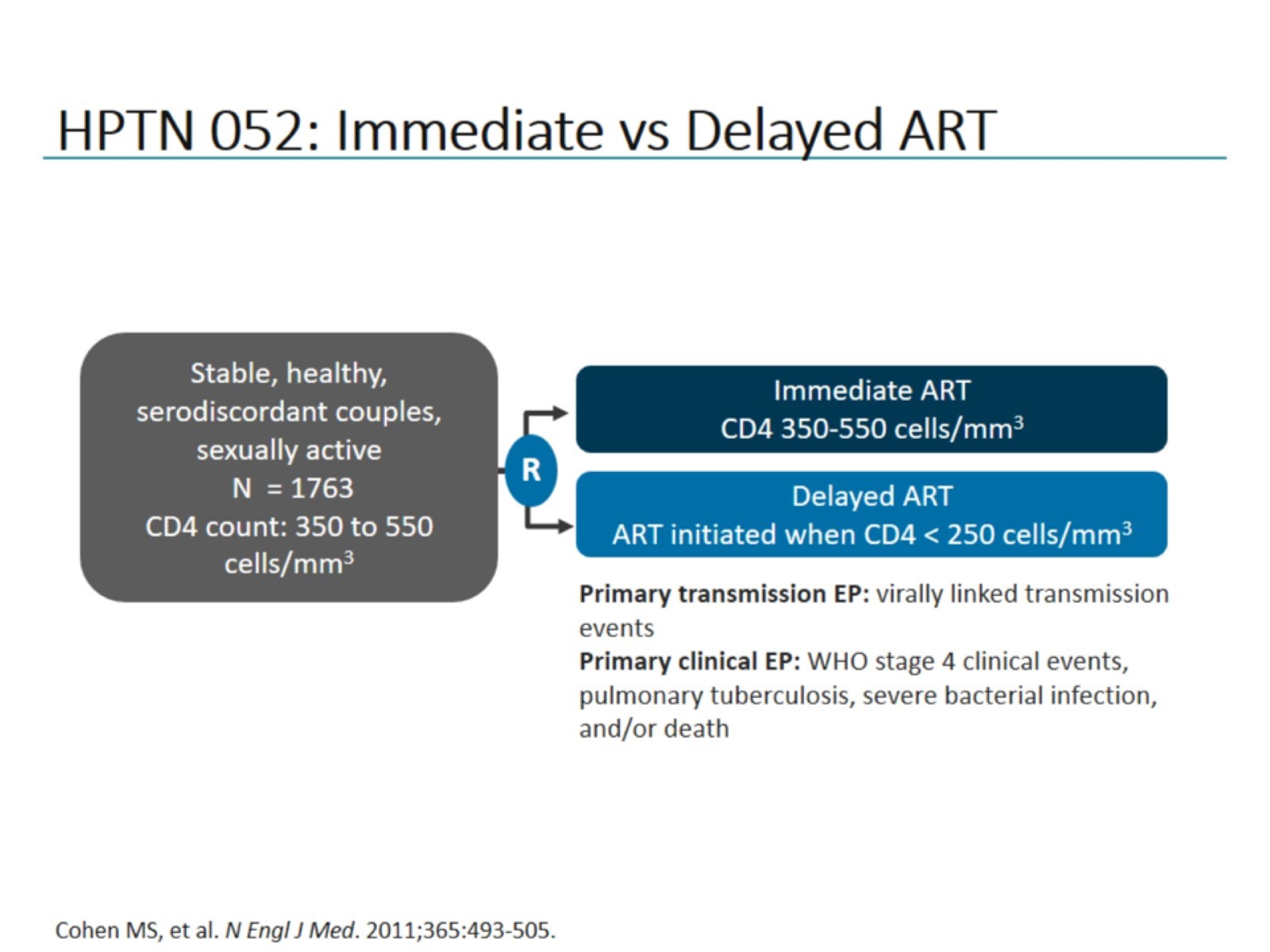 HPTN 052: Immediate vs Delayed ART
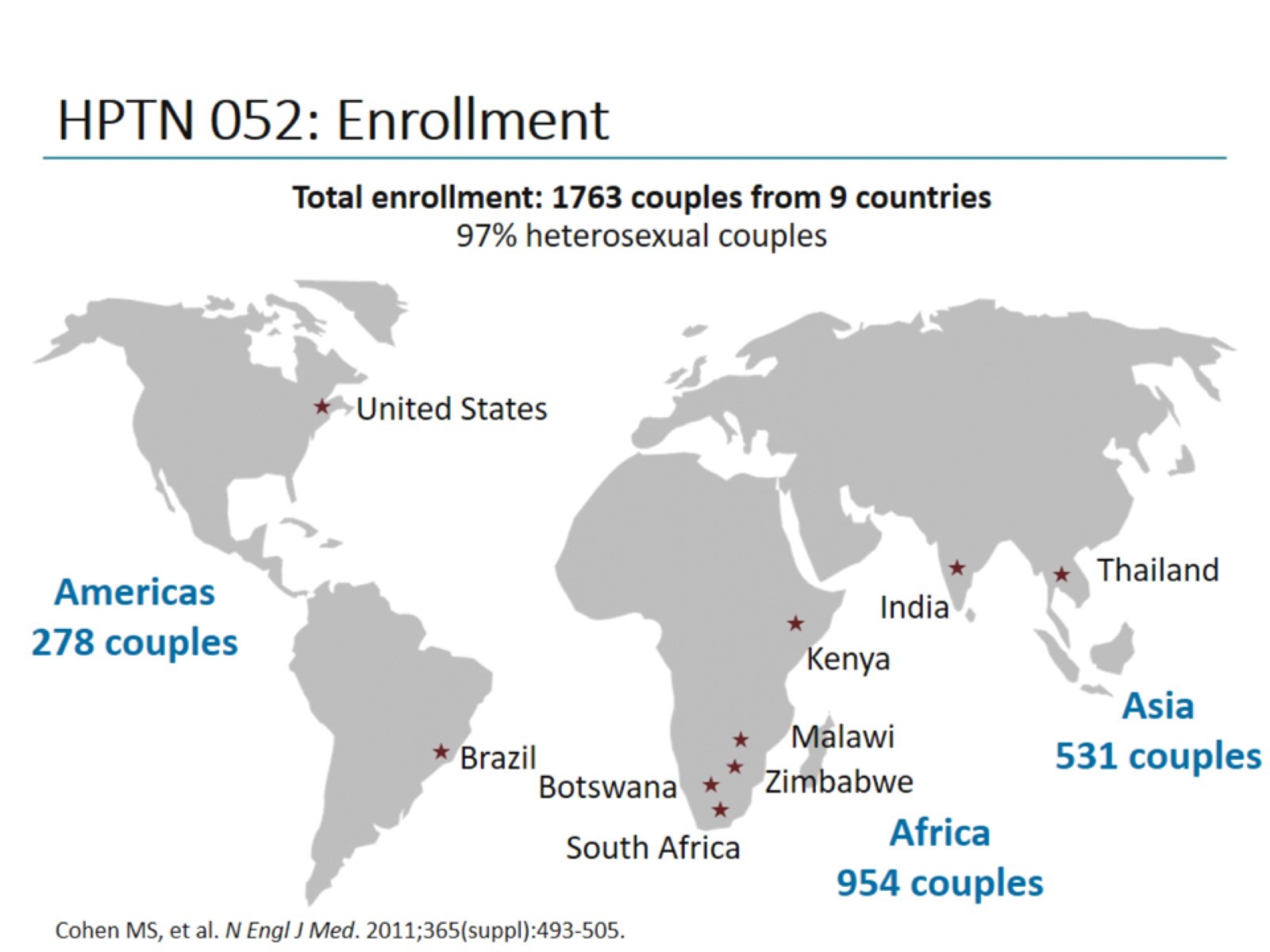 HPTN 052: Enrollment
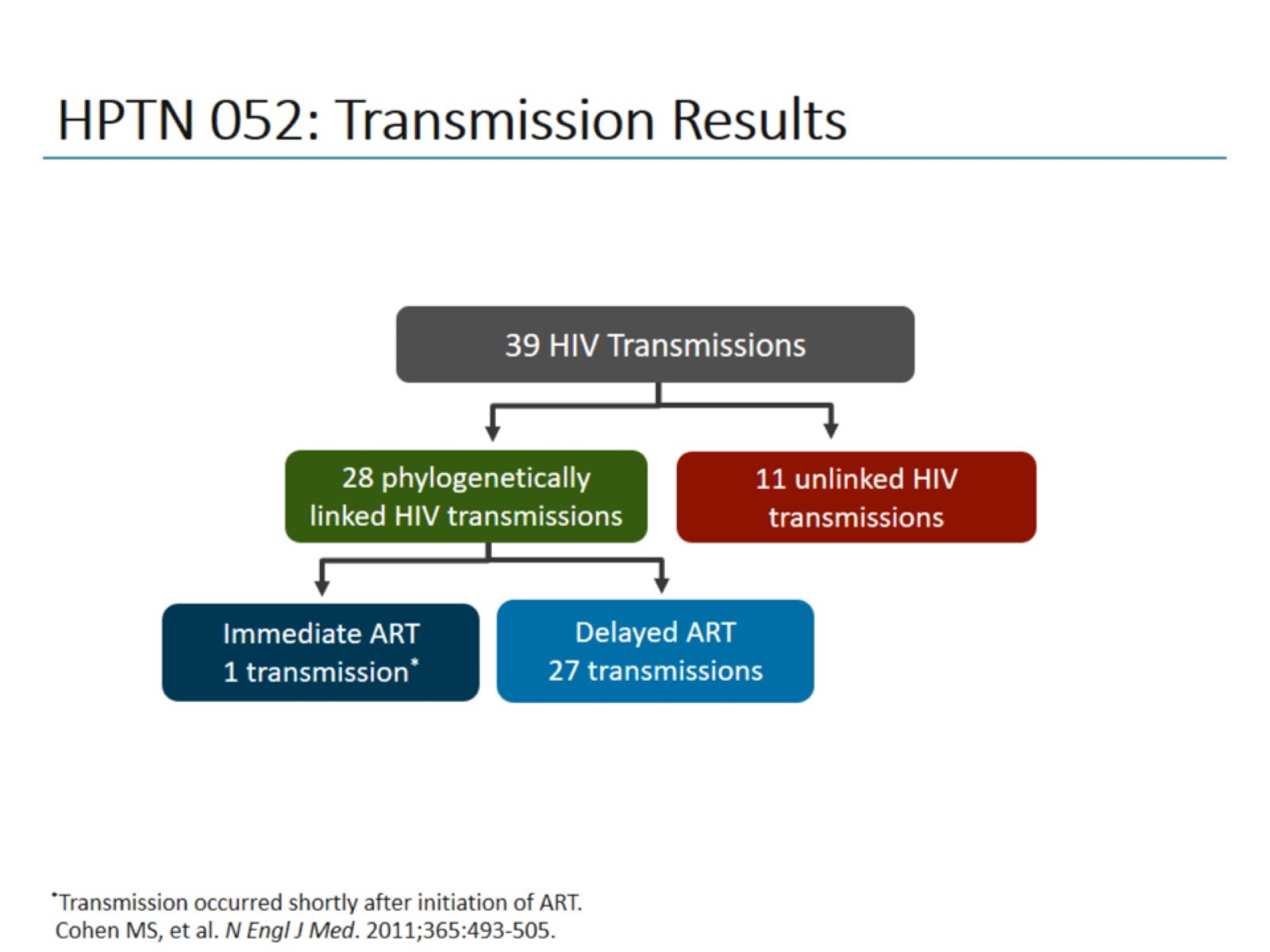 HPTN 052: Transmission Results
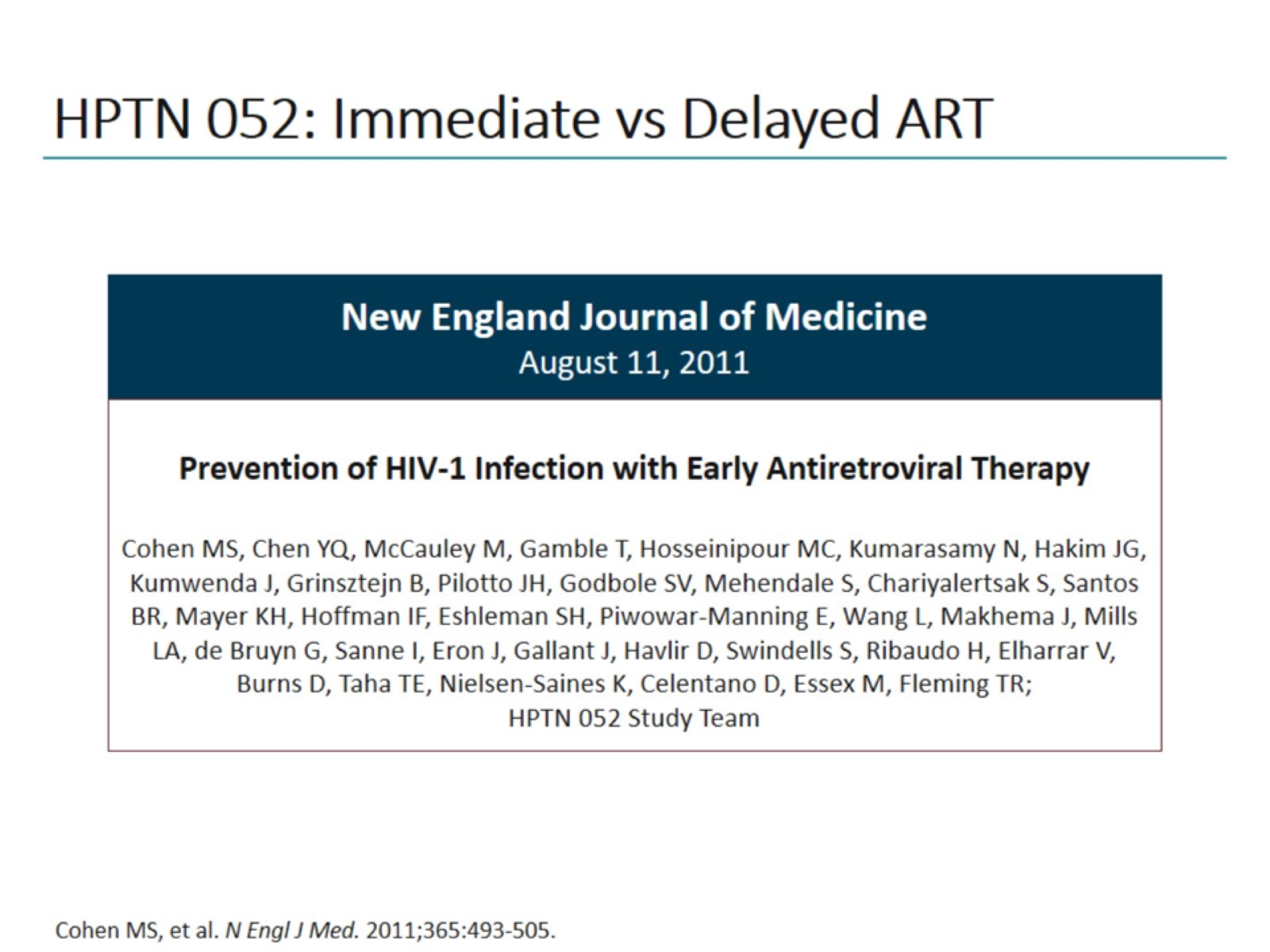 HPTN 052: Immediate vs Delayed ART
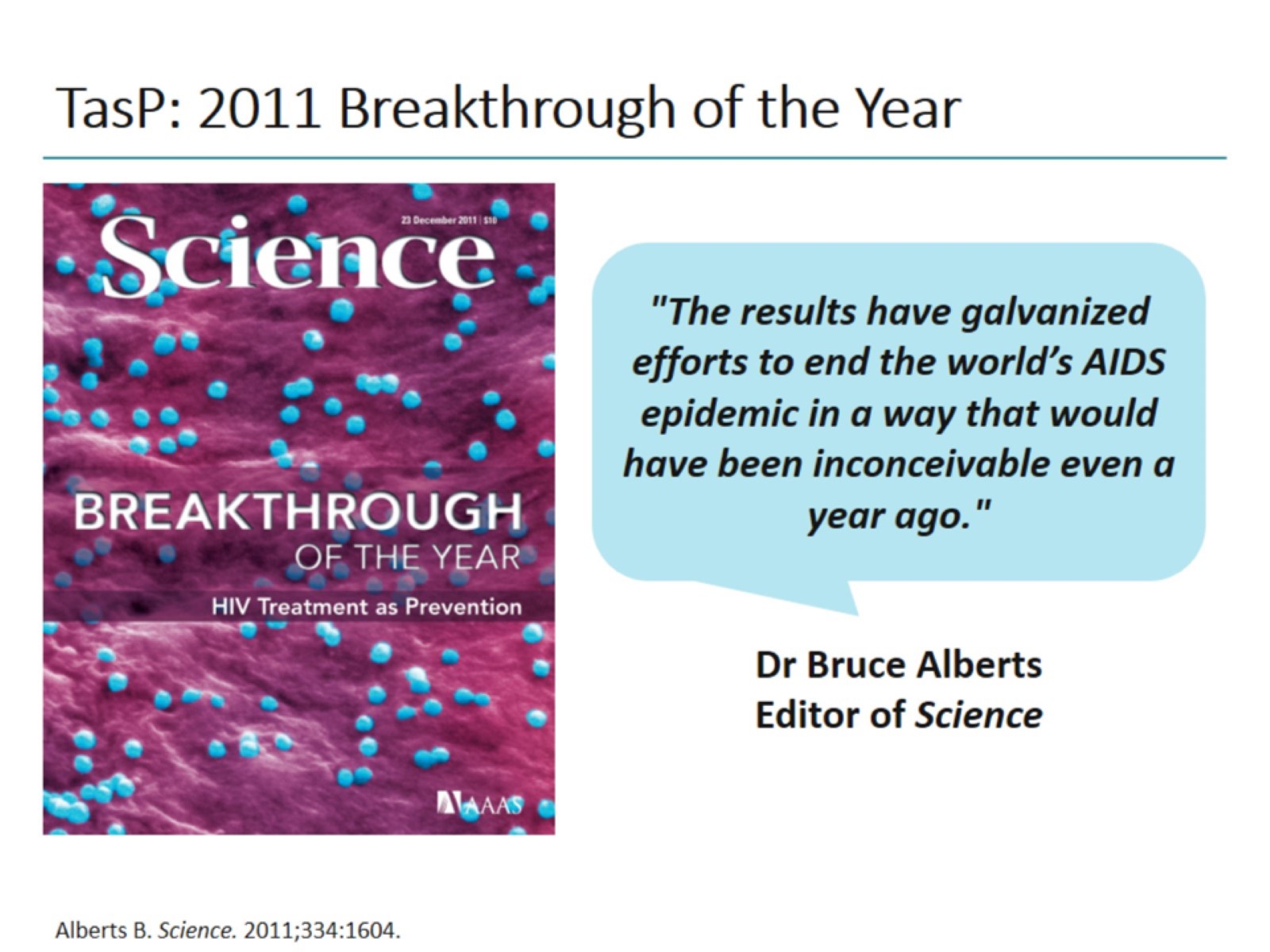 TasP: 2011 Breakthrough of the Year
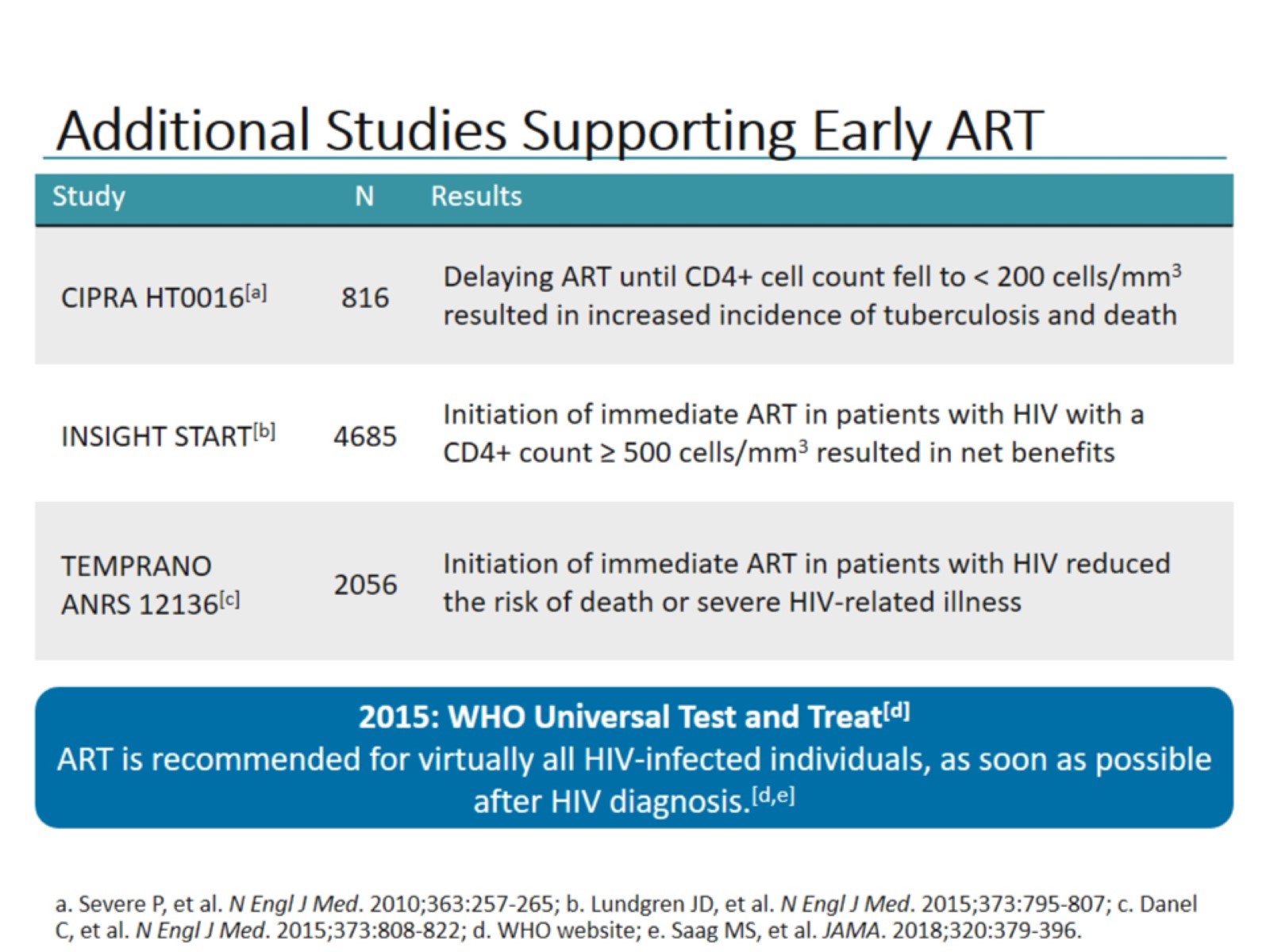 Additional Studies Supporting Early ART
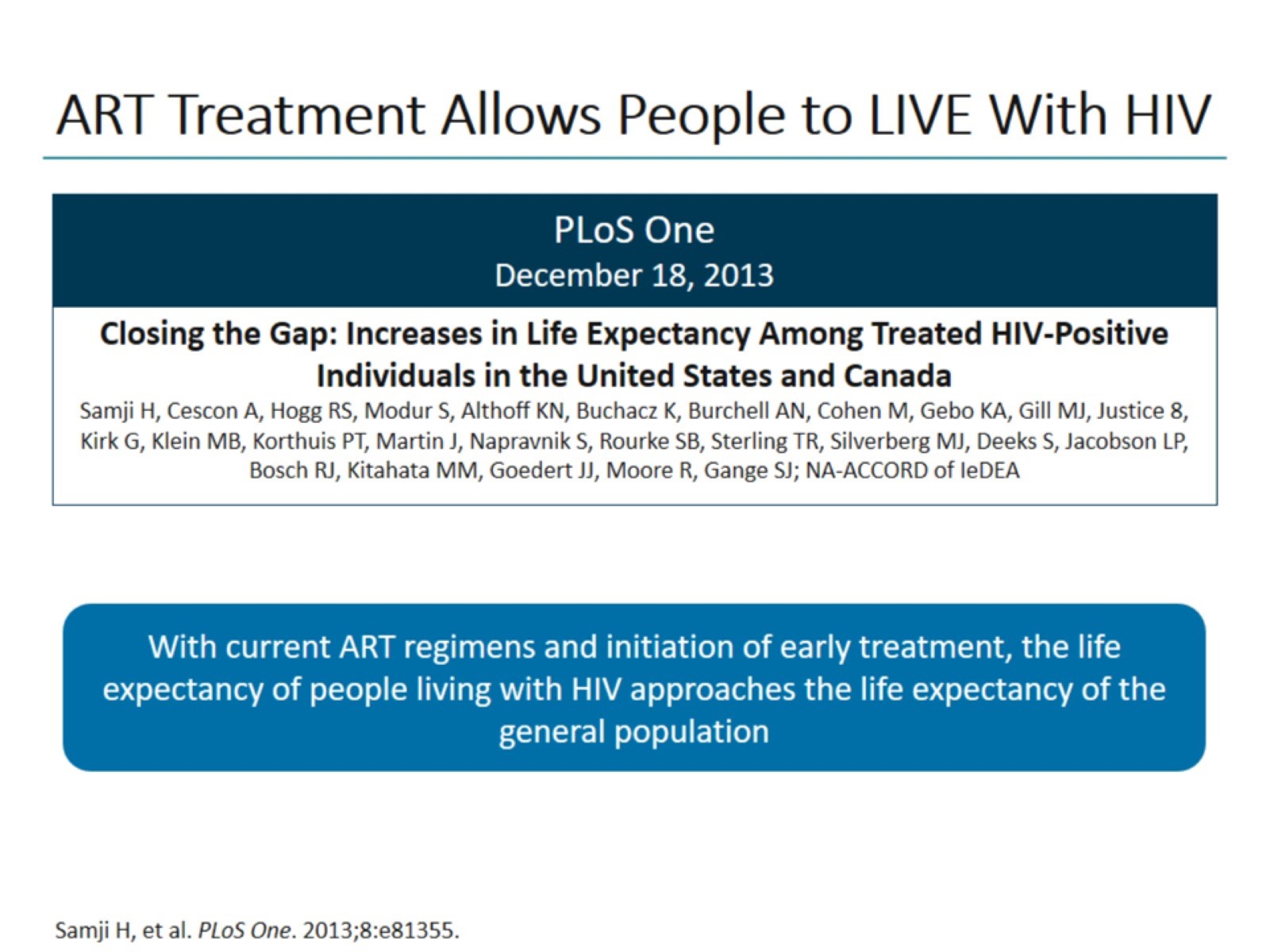 ART Treatment Allows People to LIVE With HIV
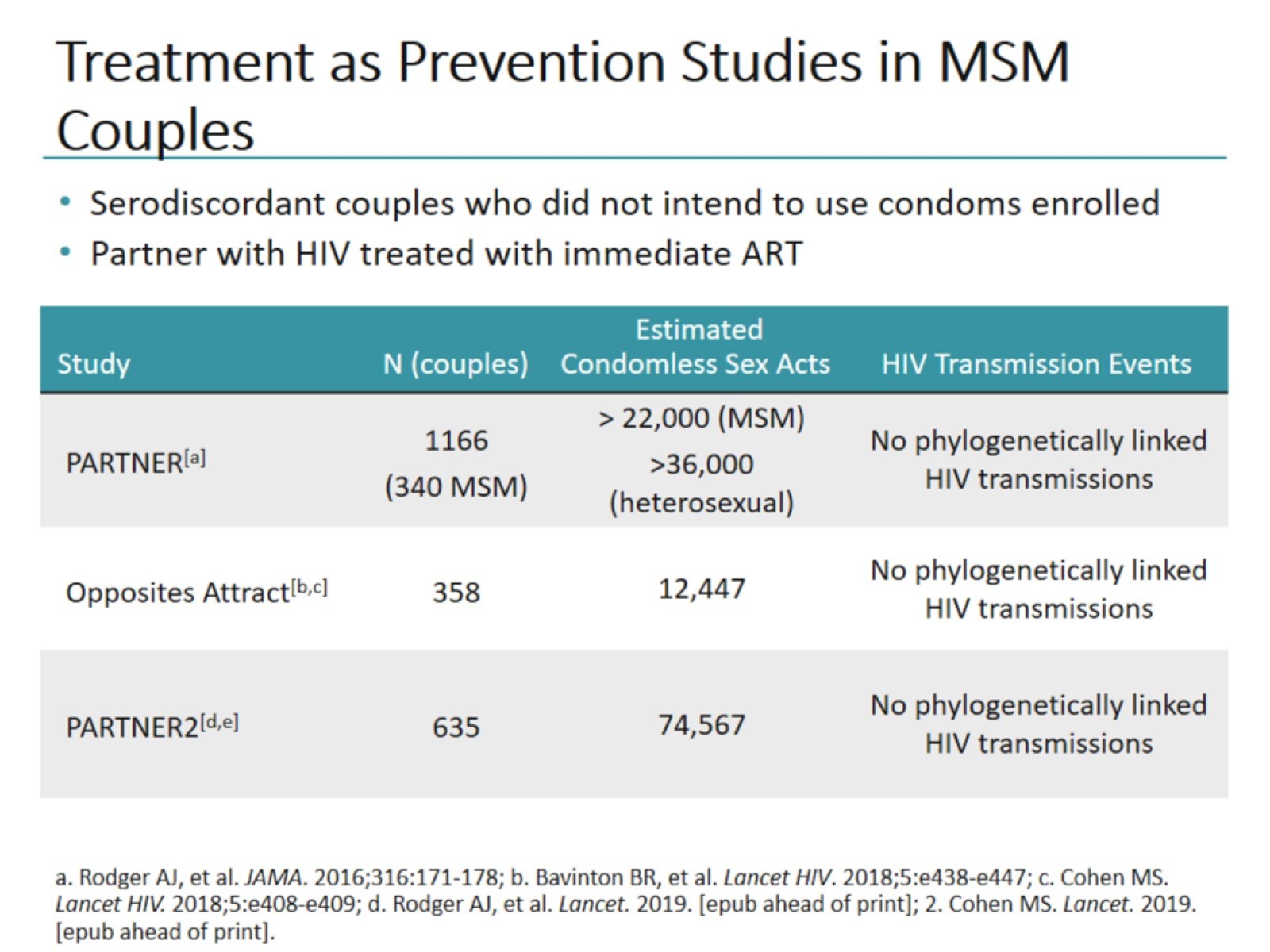 Treatment as Prevention Studies in MSM Couples
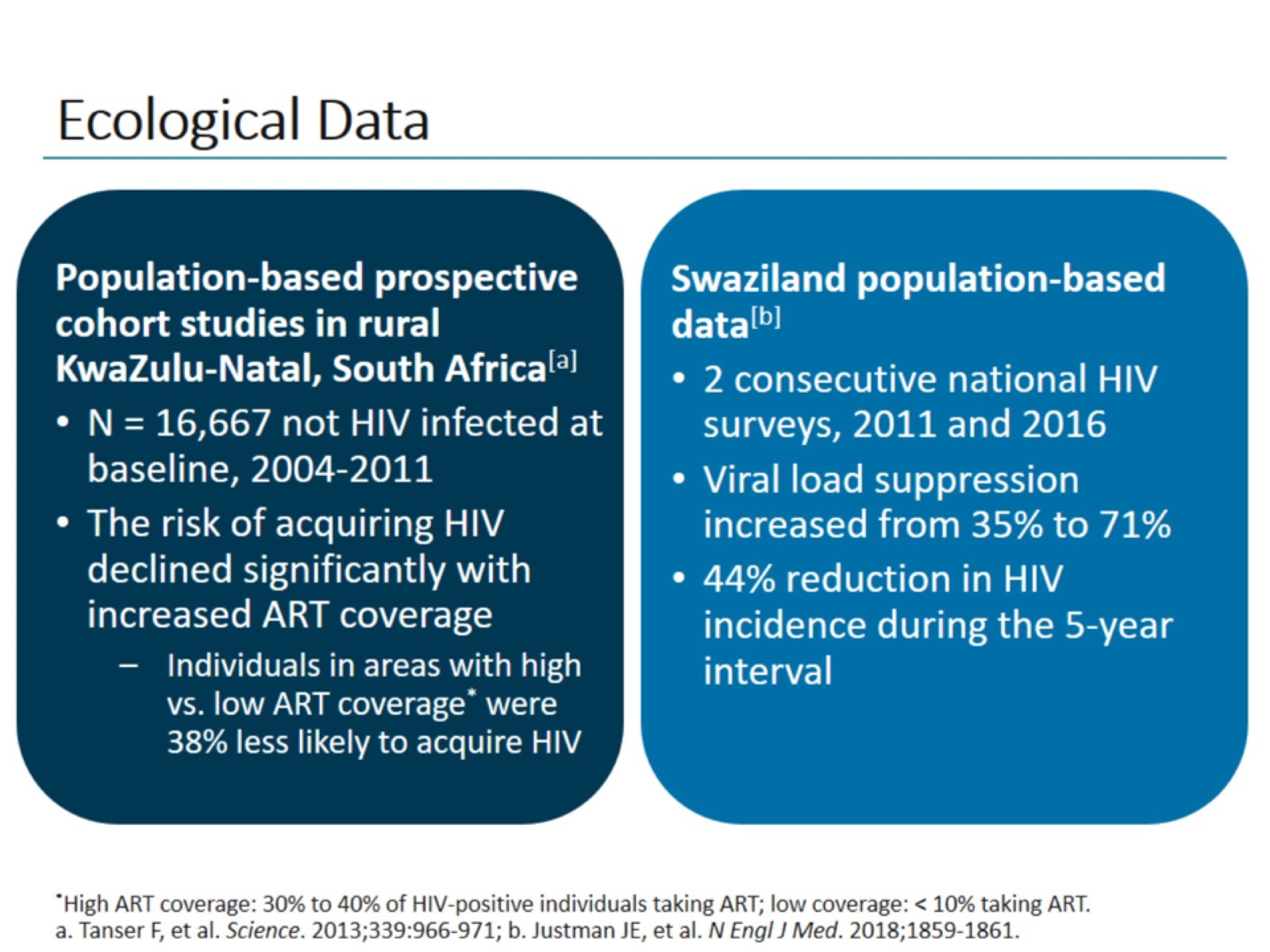 Ecological Data
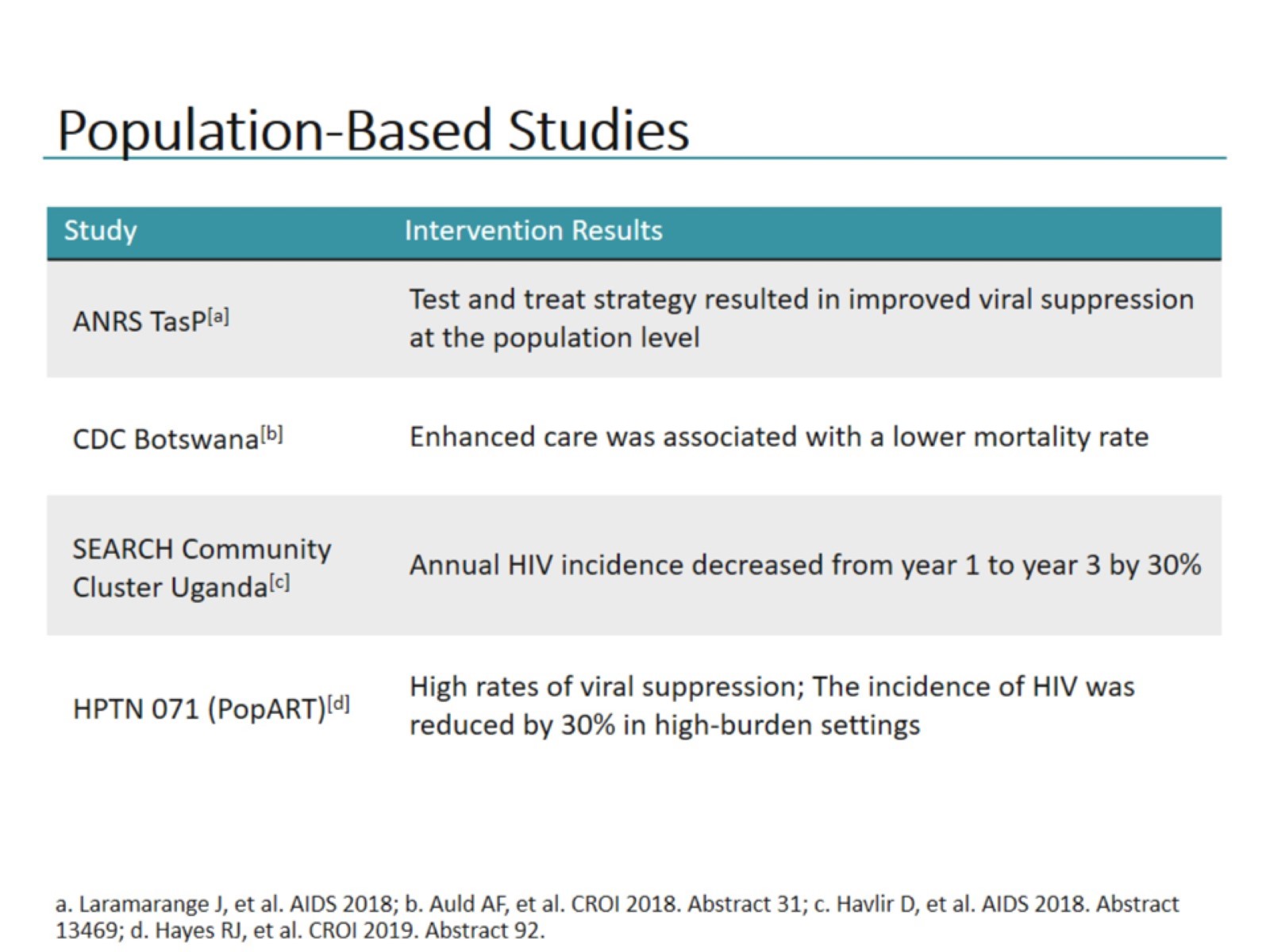 Population-Based Studies
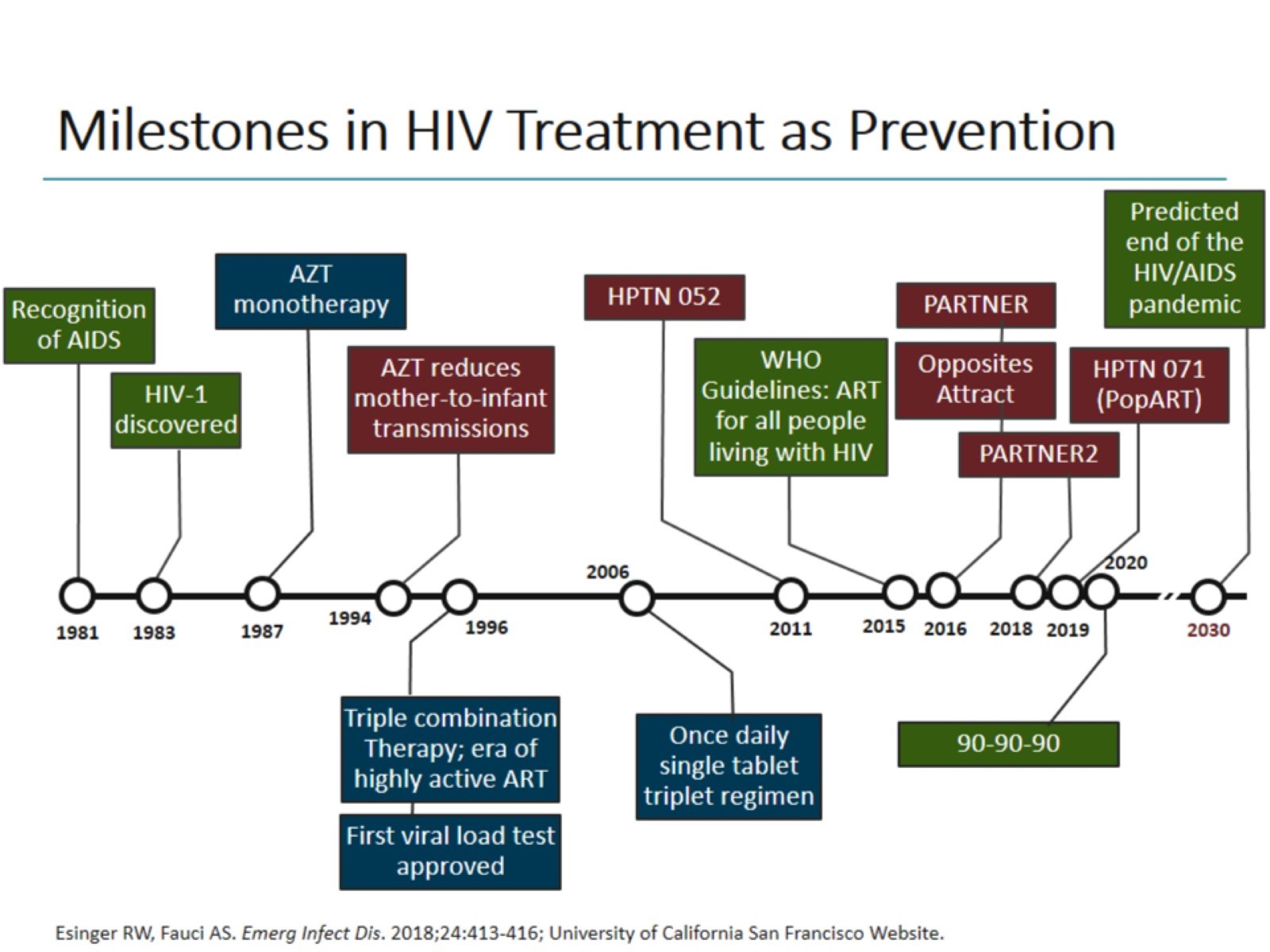 Milestones in HIV Treatment as Prevention
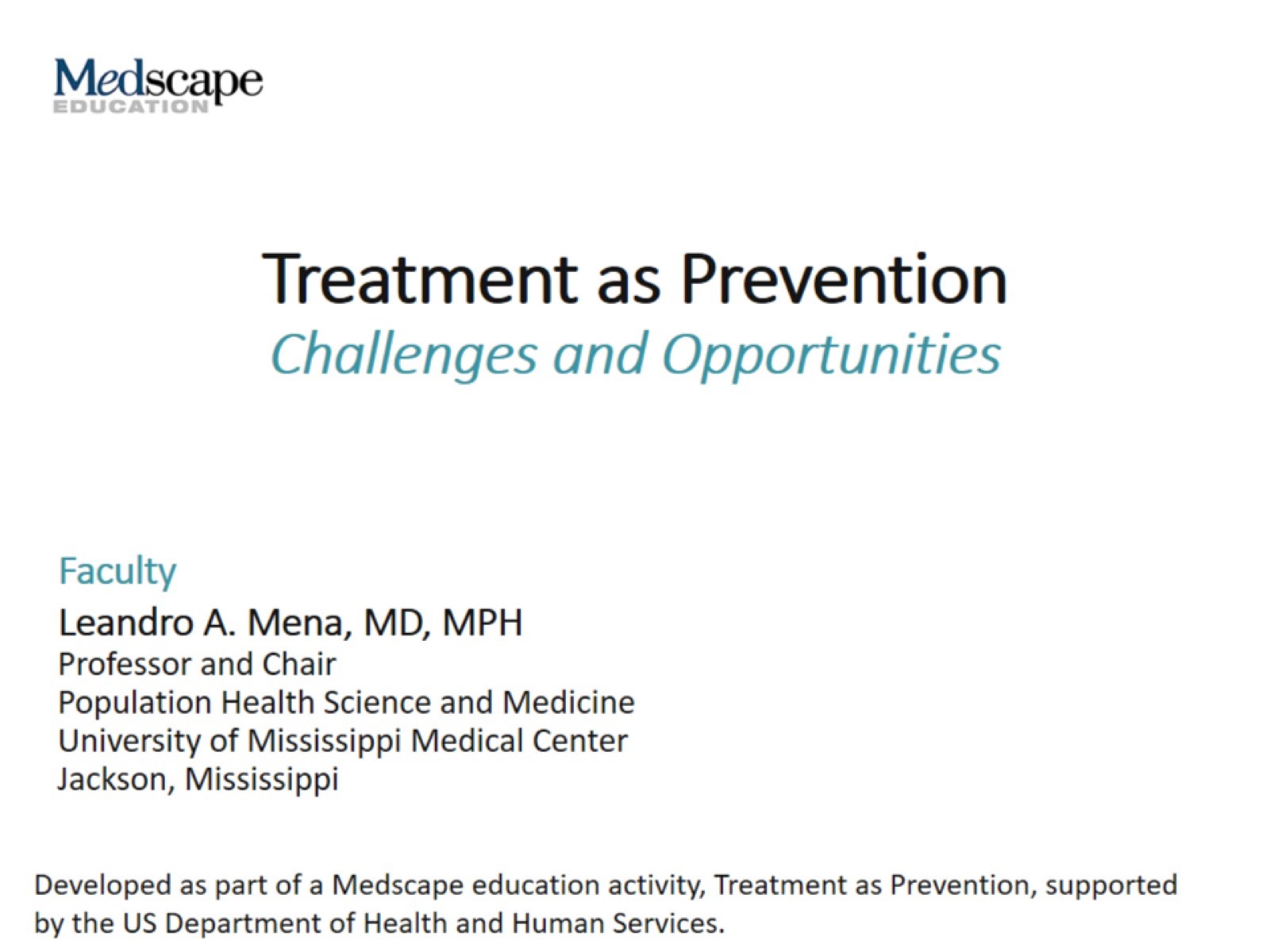 Treatment as Prevention
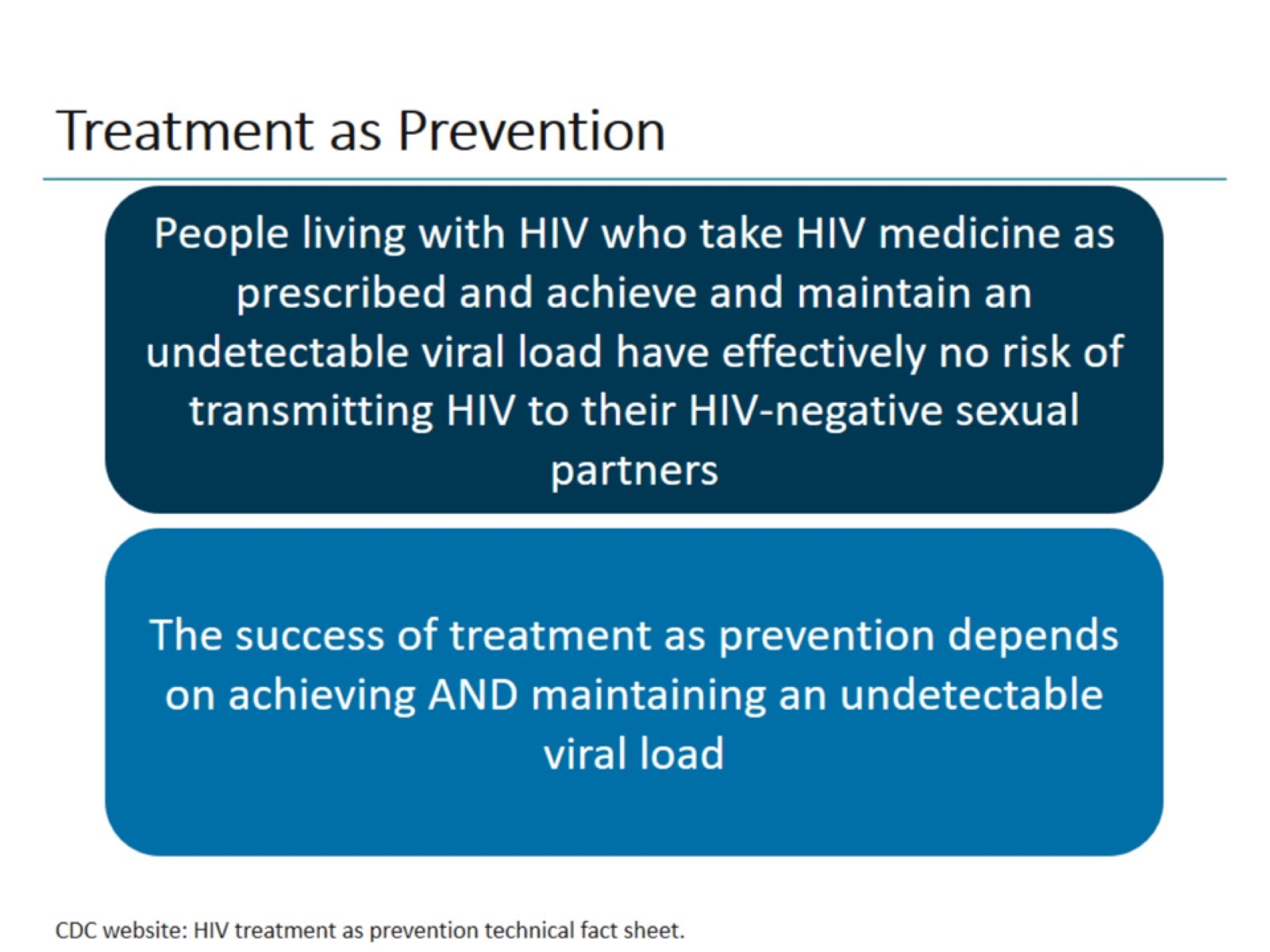 Treatment as Prevention
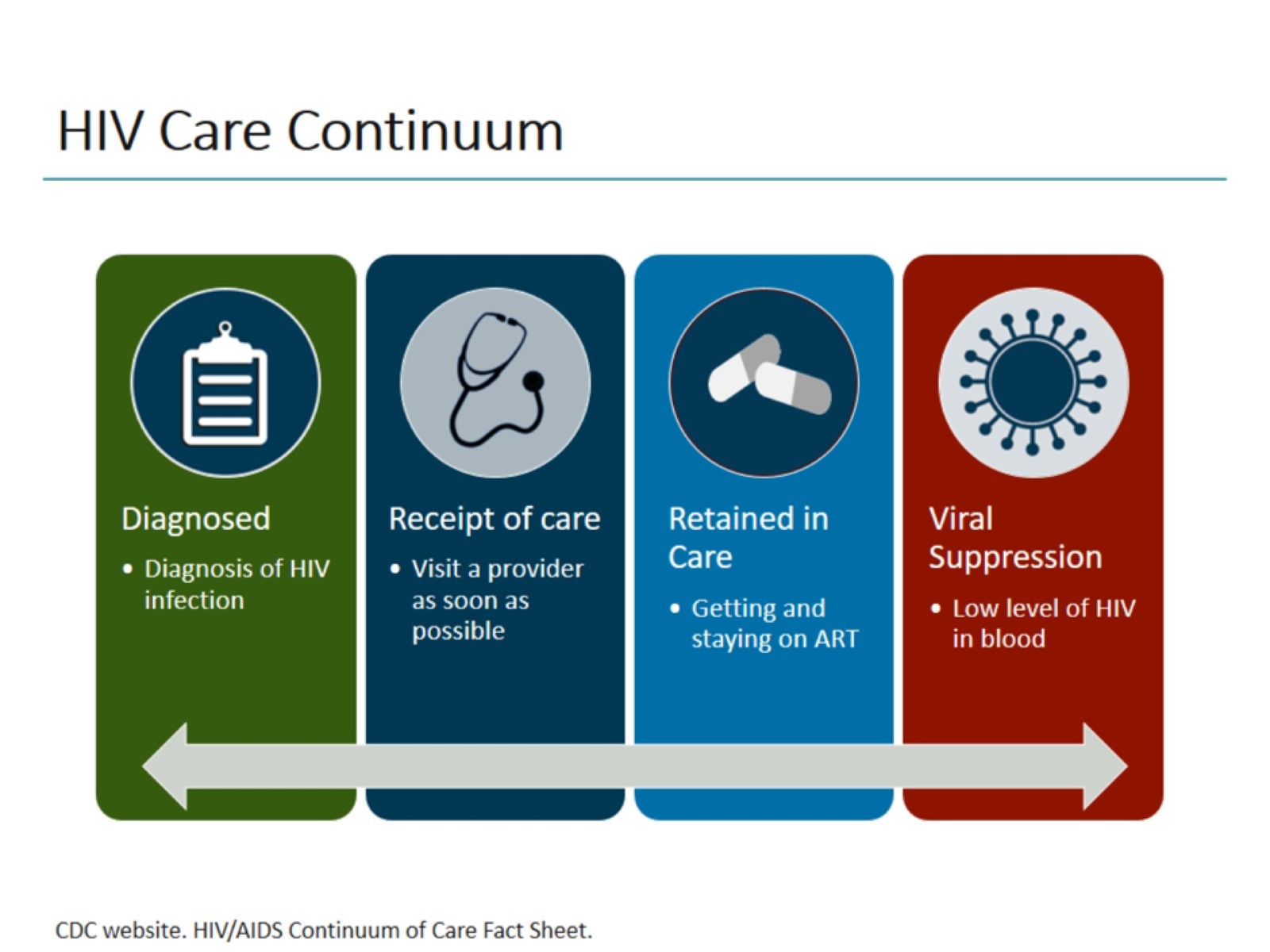 HIV Care Continuum
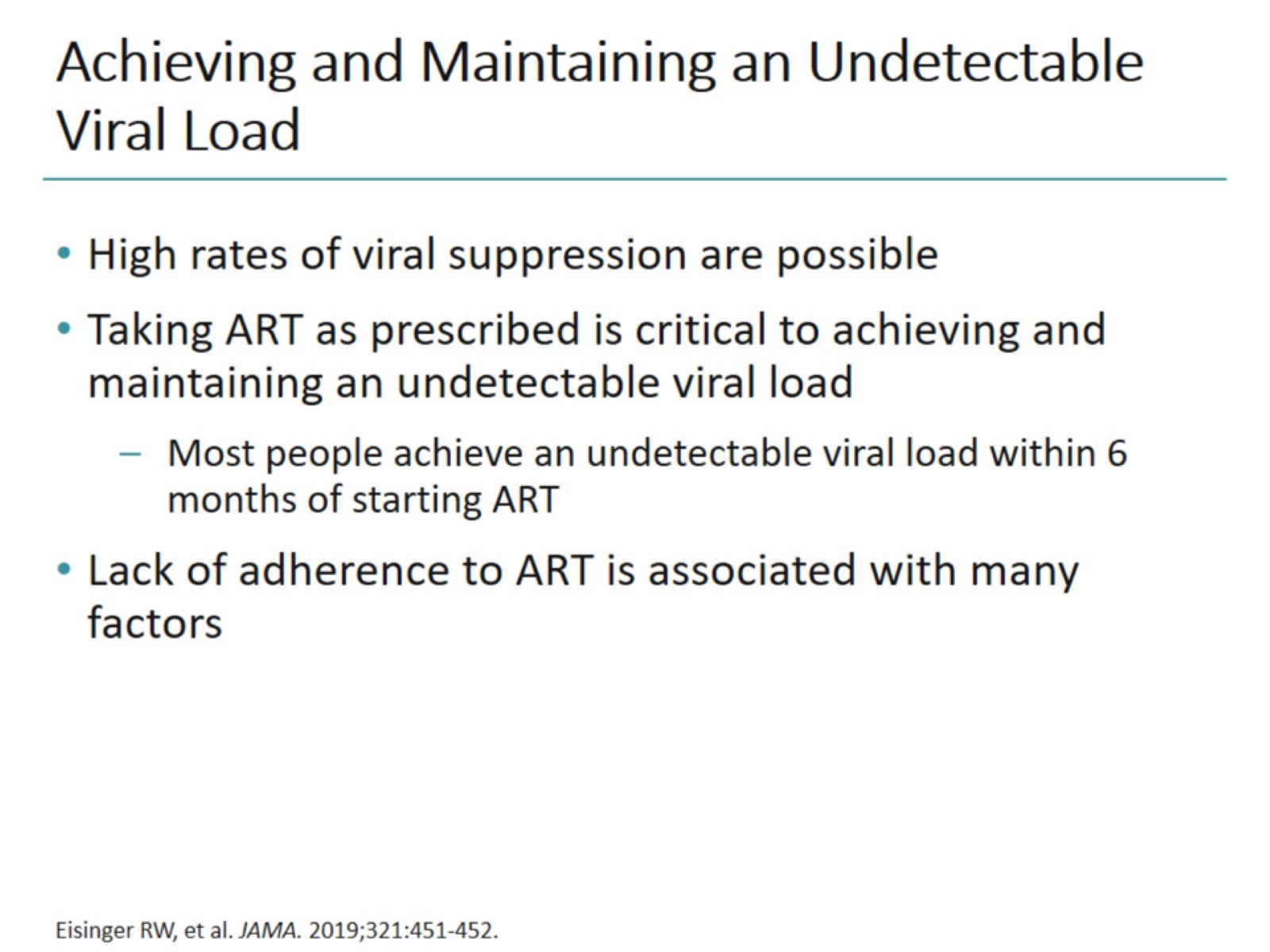 Achieving and Maintaining an Undetectable Viral Load
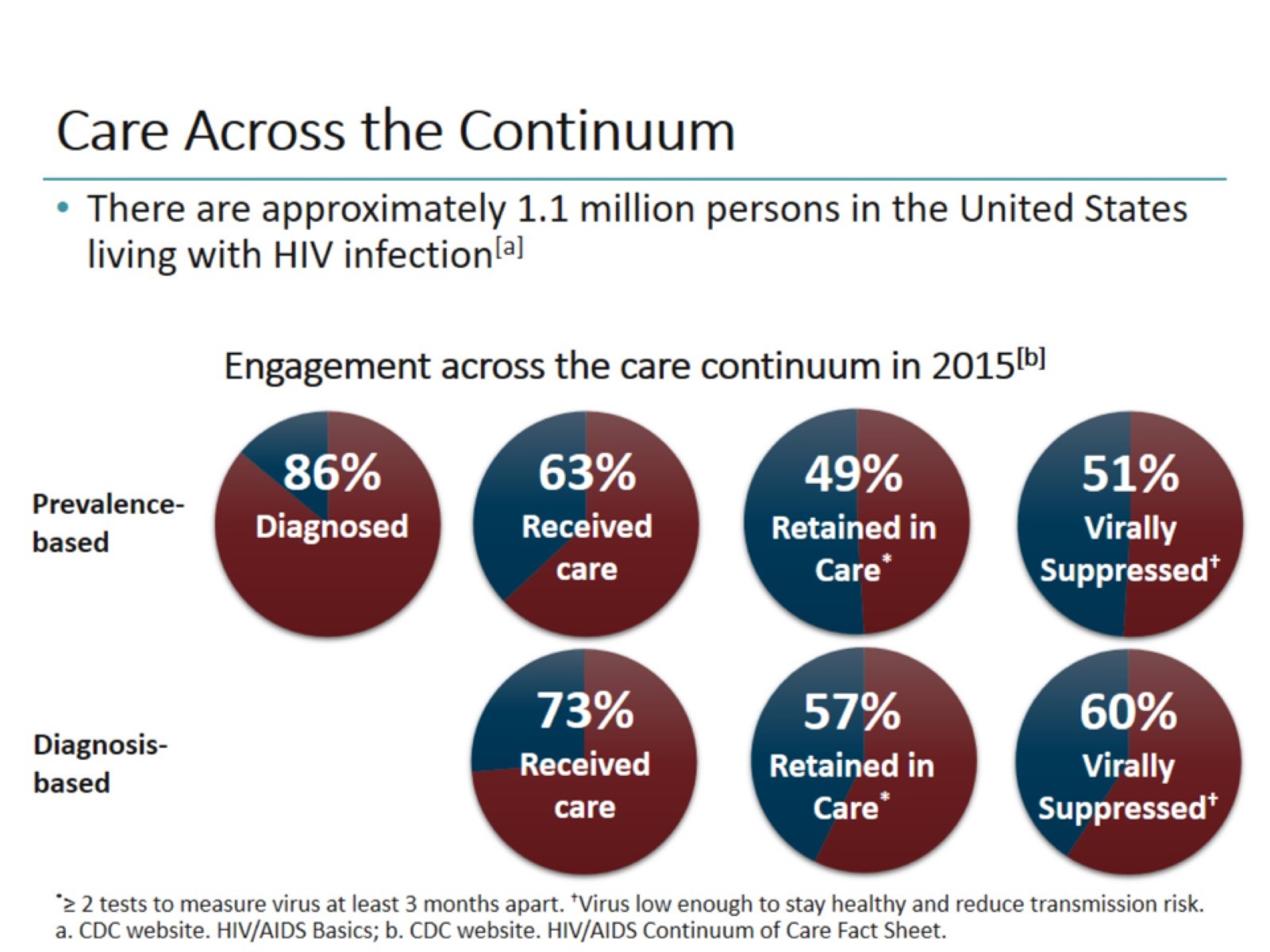 Care Across the Continuum
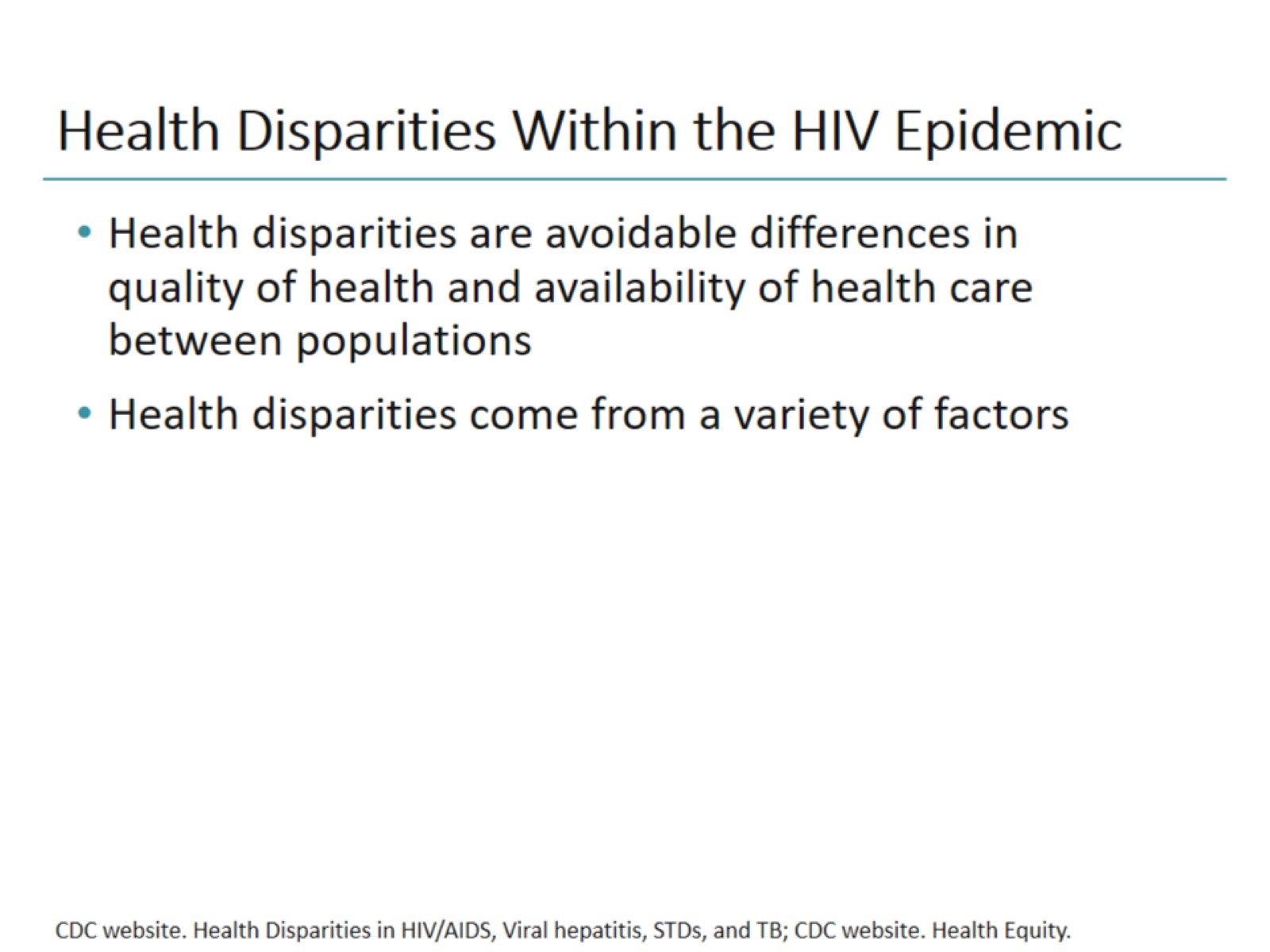 Health Disparities Within the HIV Epidemic
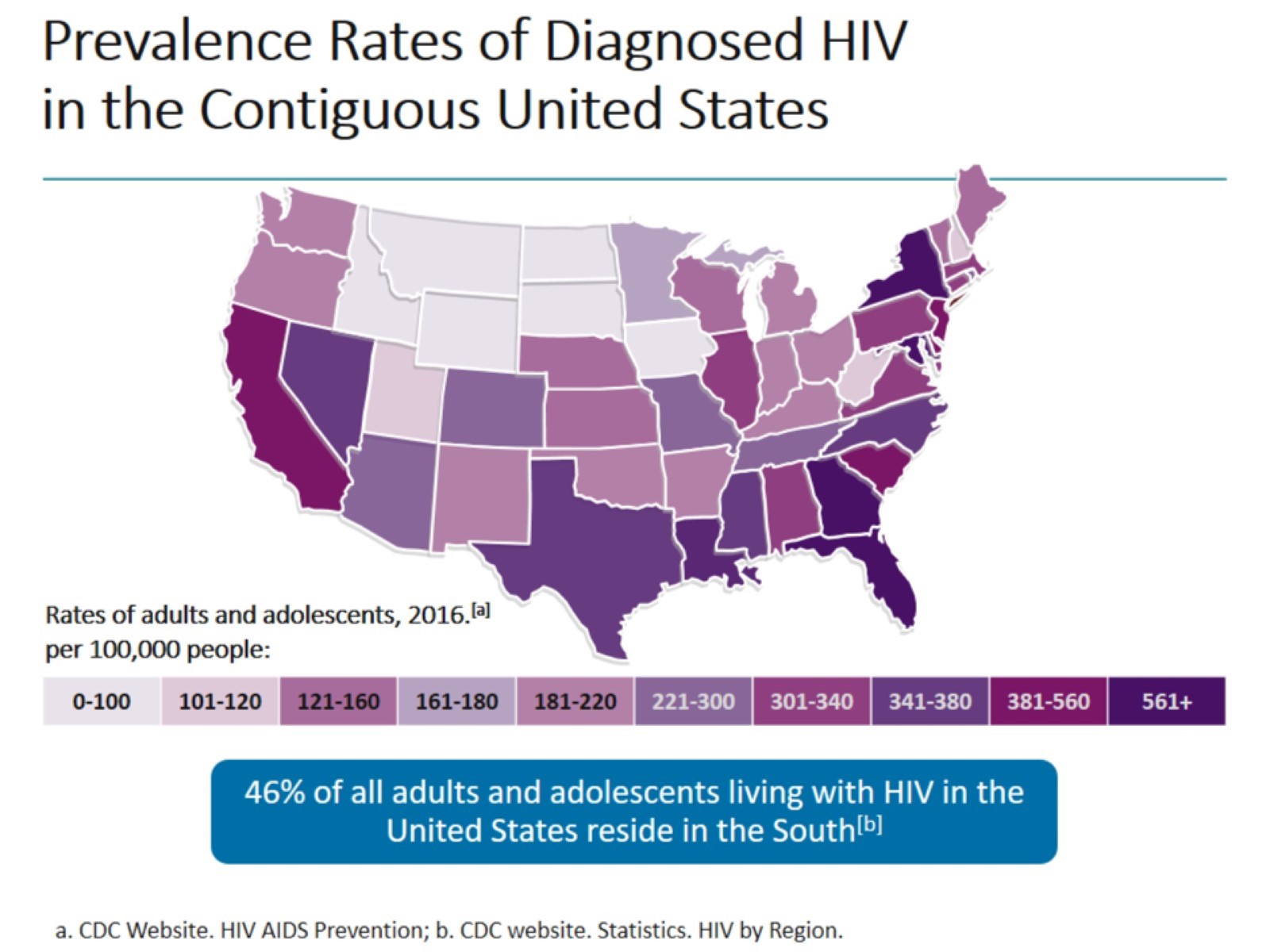 Prevalence Rates of Diagnosed HIV in the Contiguous United States
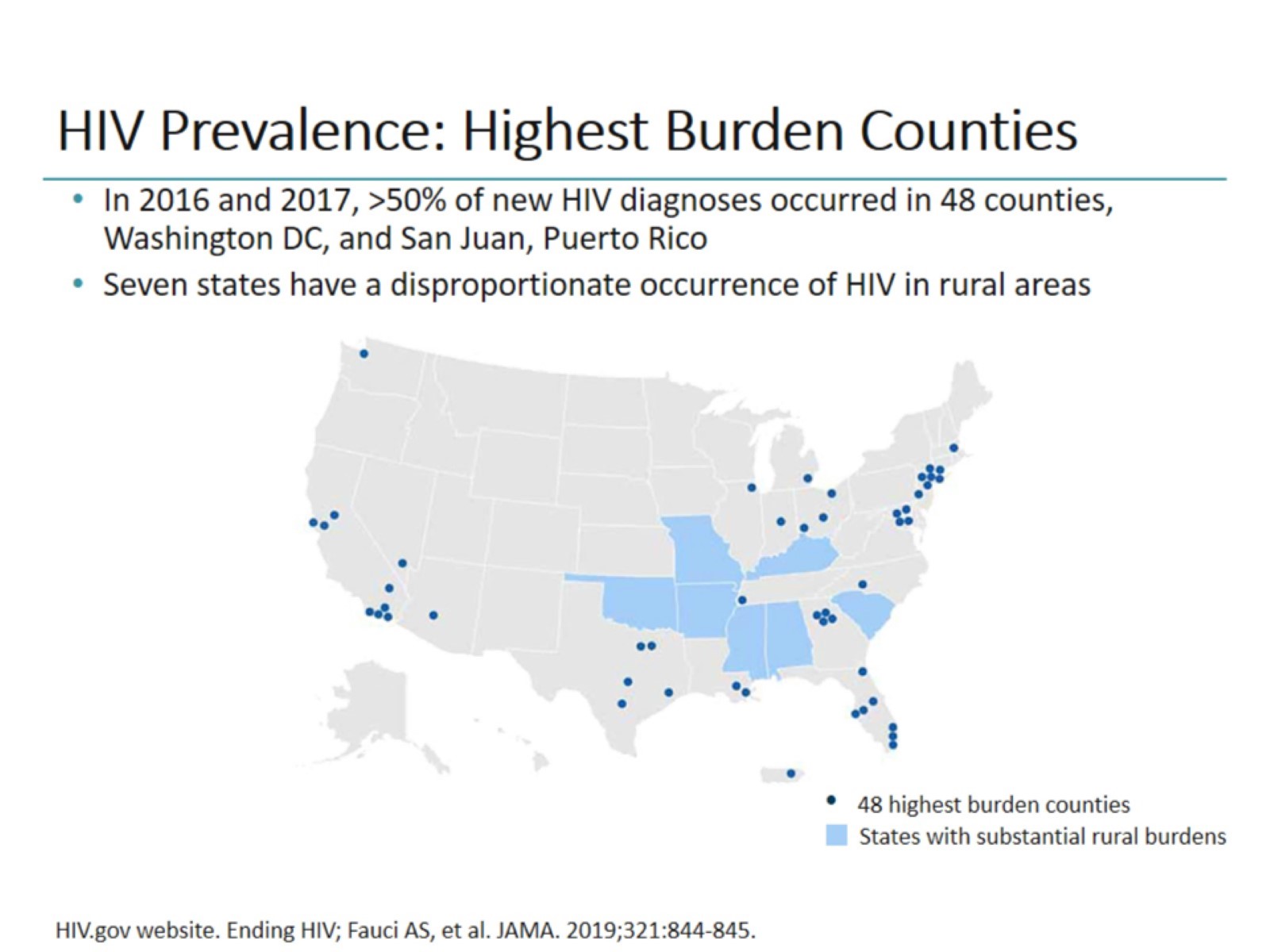 HIV Prevalence: Highest Burden Counties
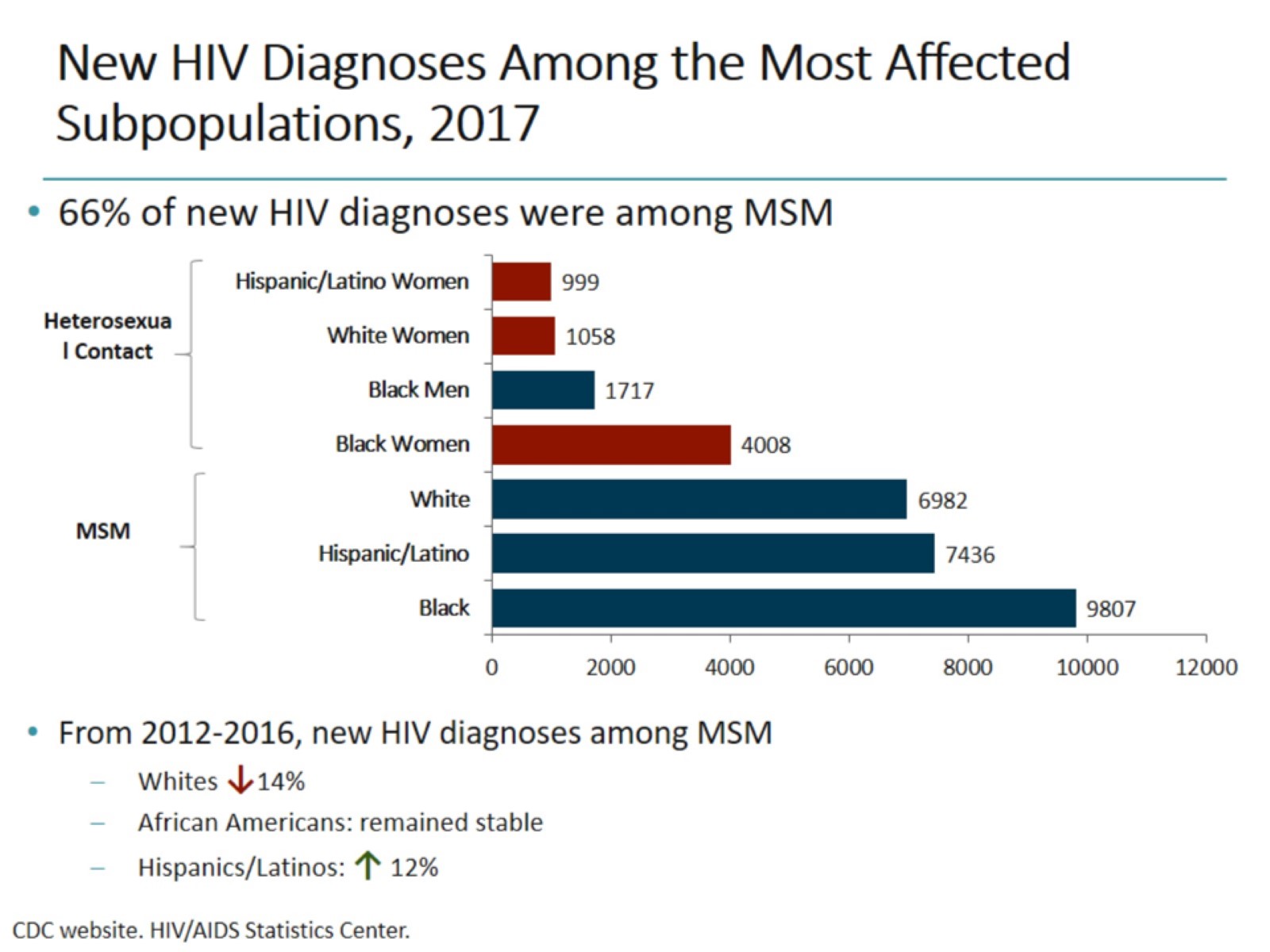 New HIV Diagnoses Among the Most Affected Subpopulations, 2017
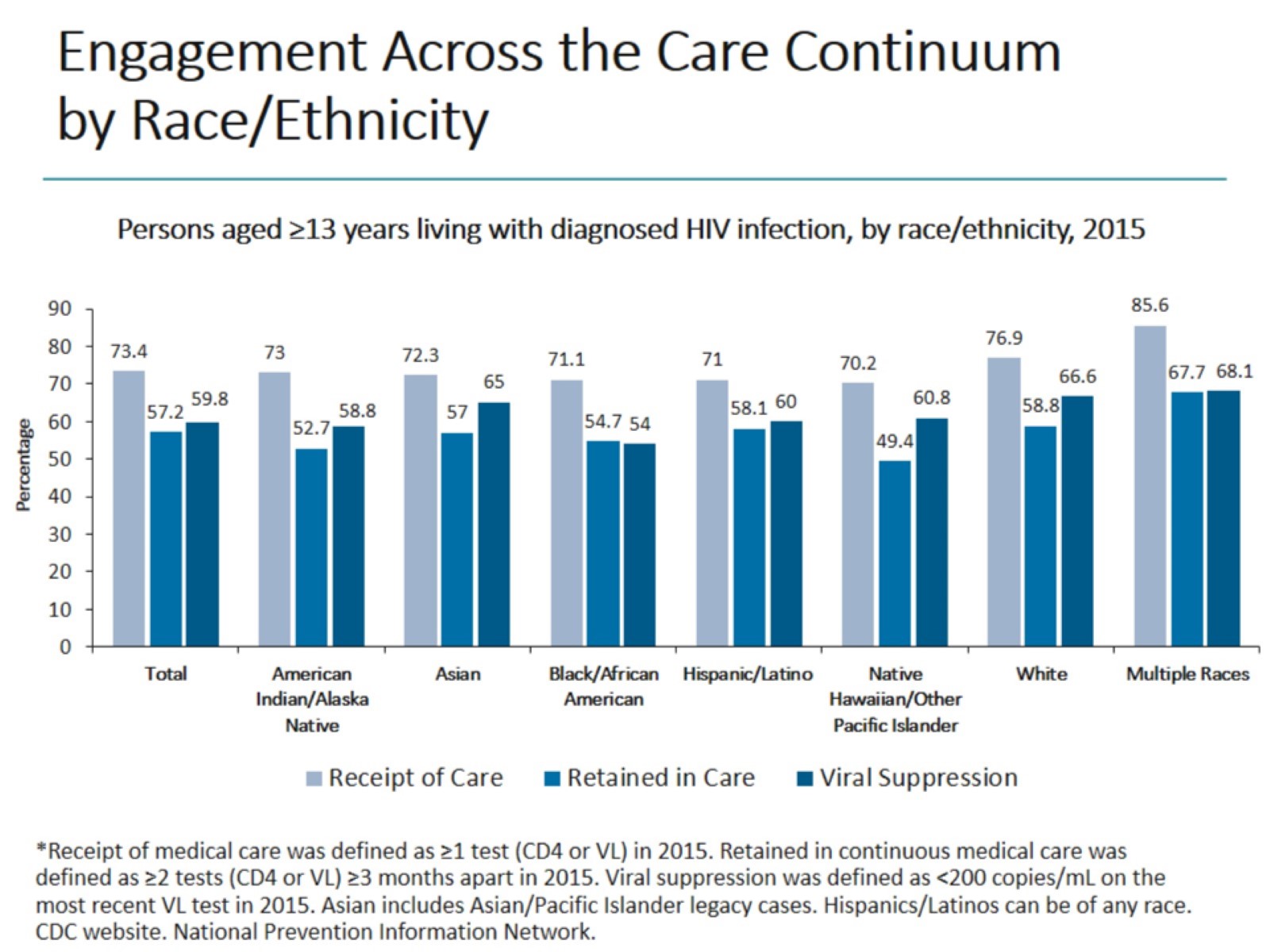 Engagement Across the Care Continuum by Race/Ethnicity
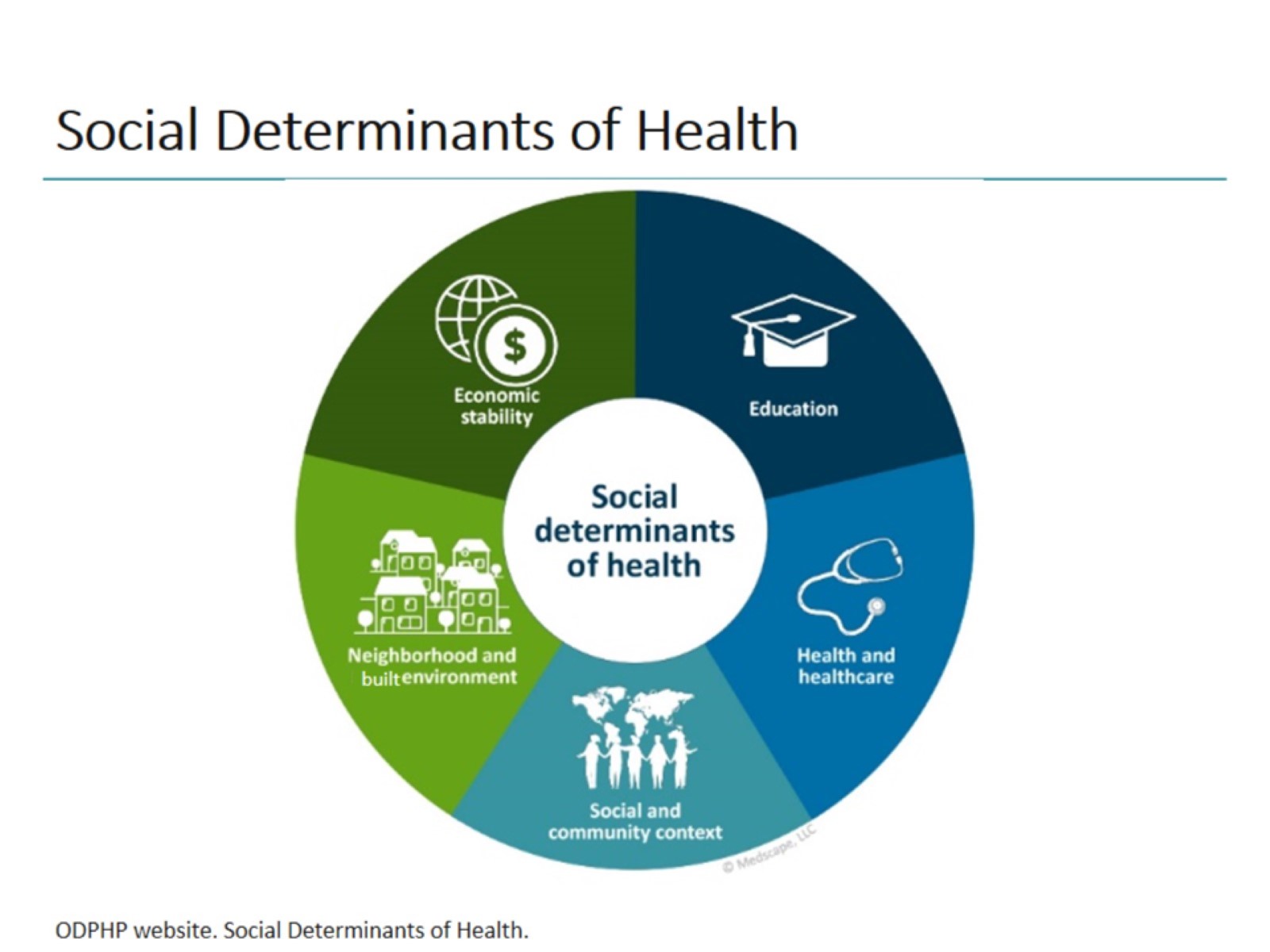 Social Determinants of Health
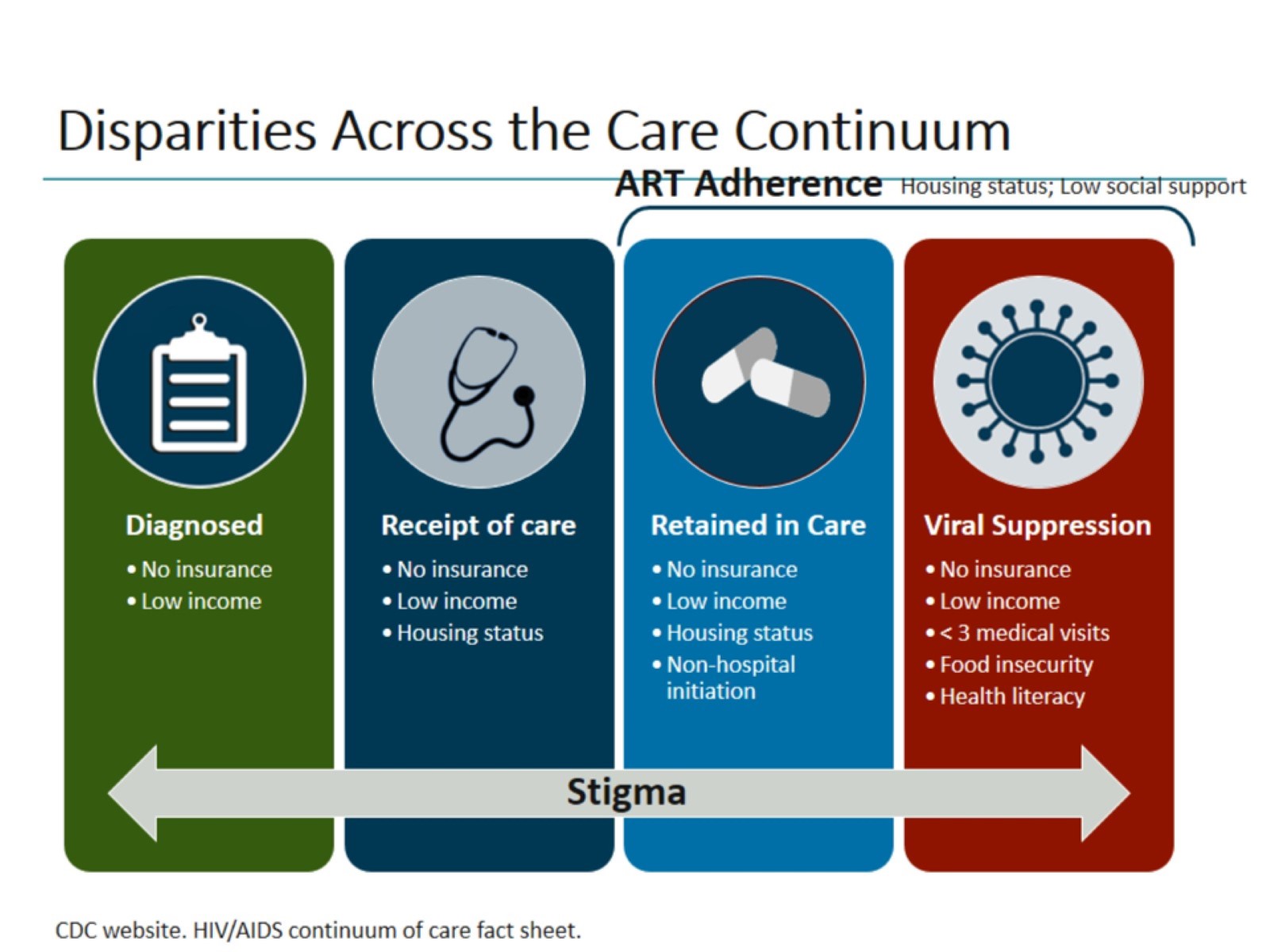 Disparities Across the Care Continuum
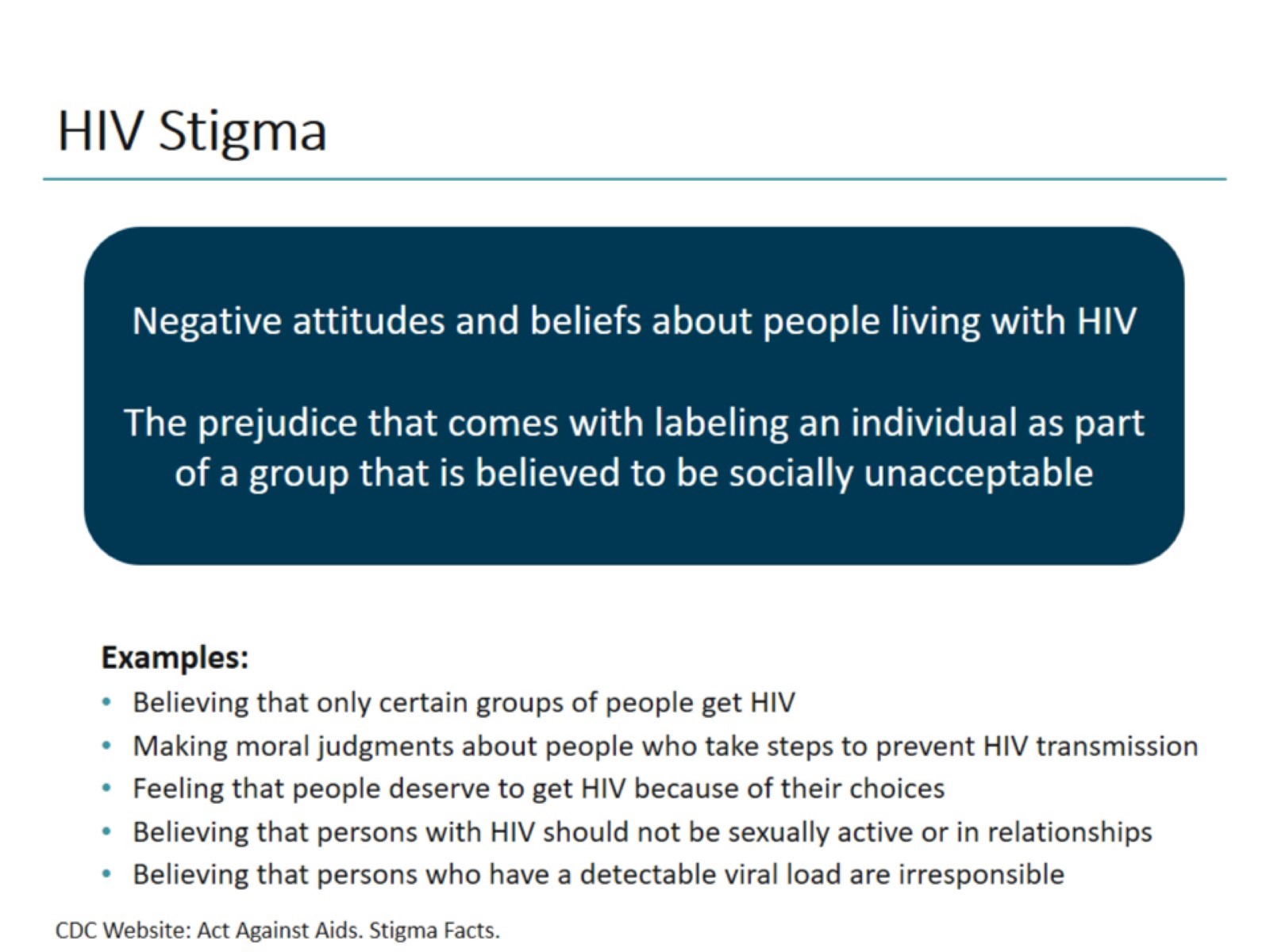 HIV Stigma
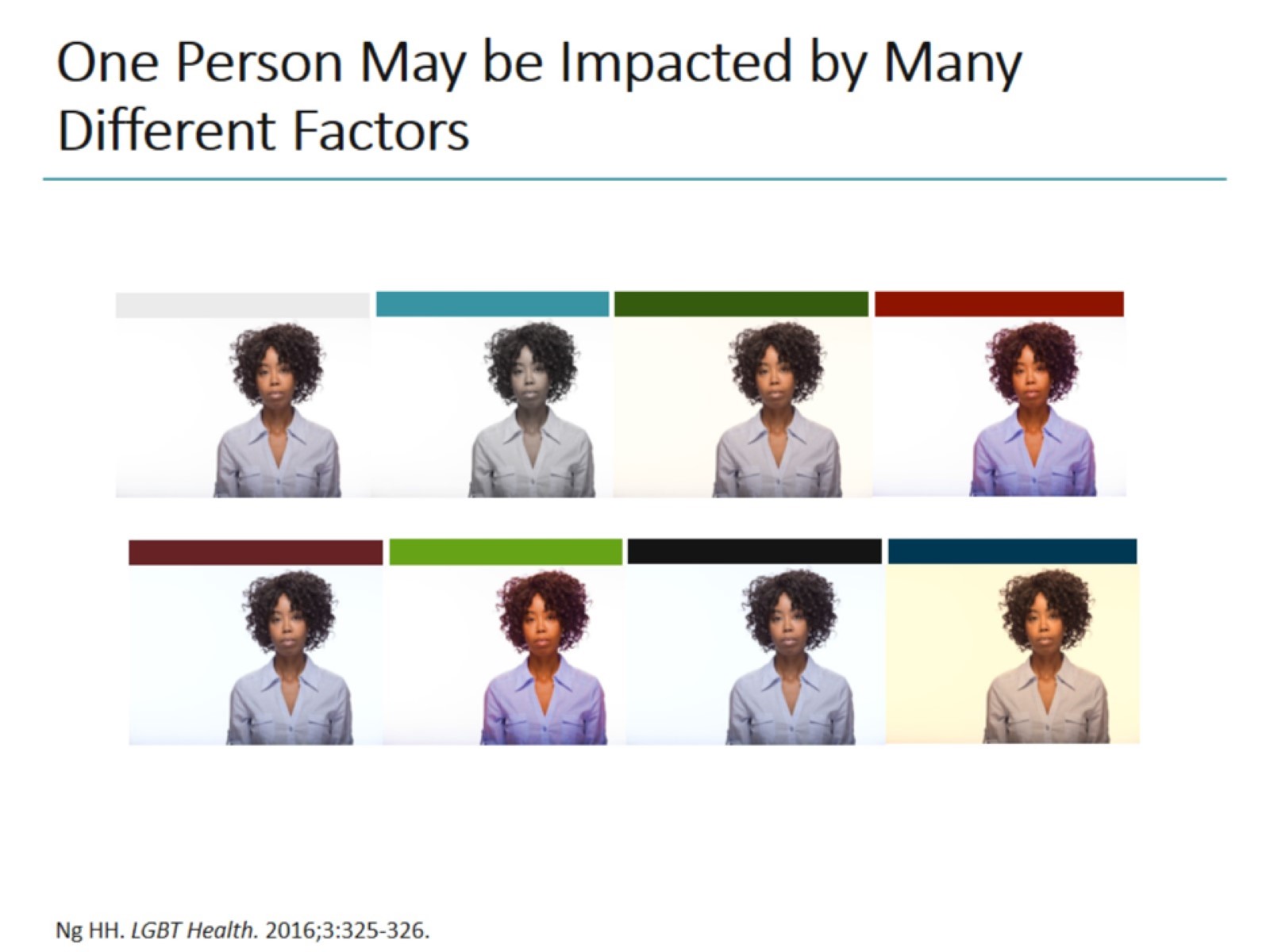 One Person May be Impacted by Many Different Factors
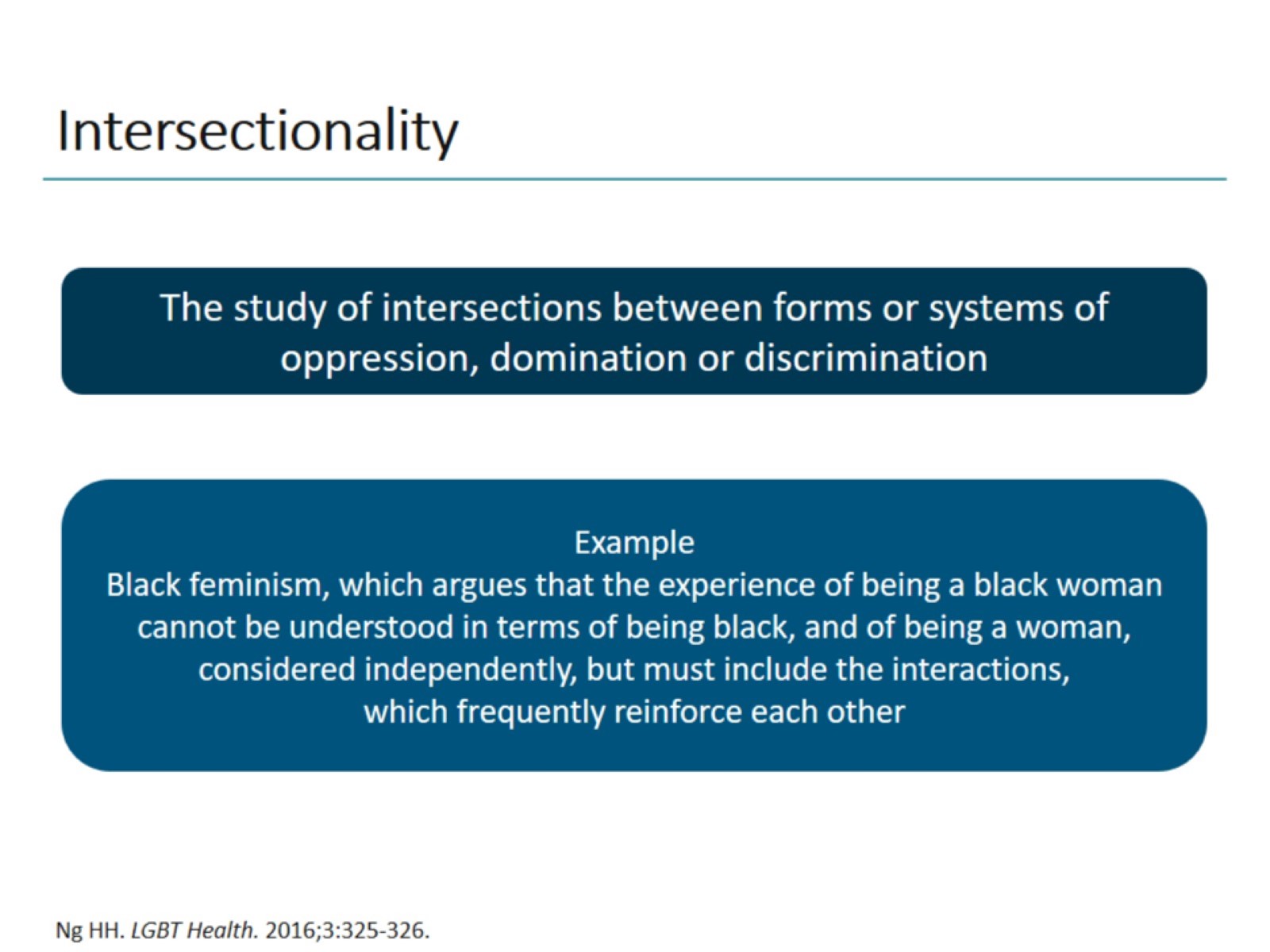 Intersectionality
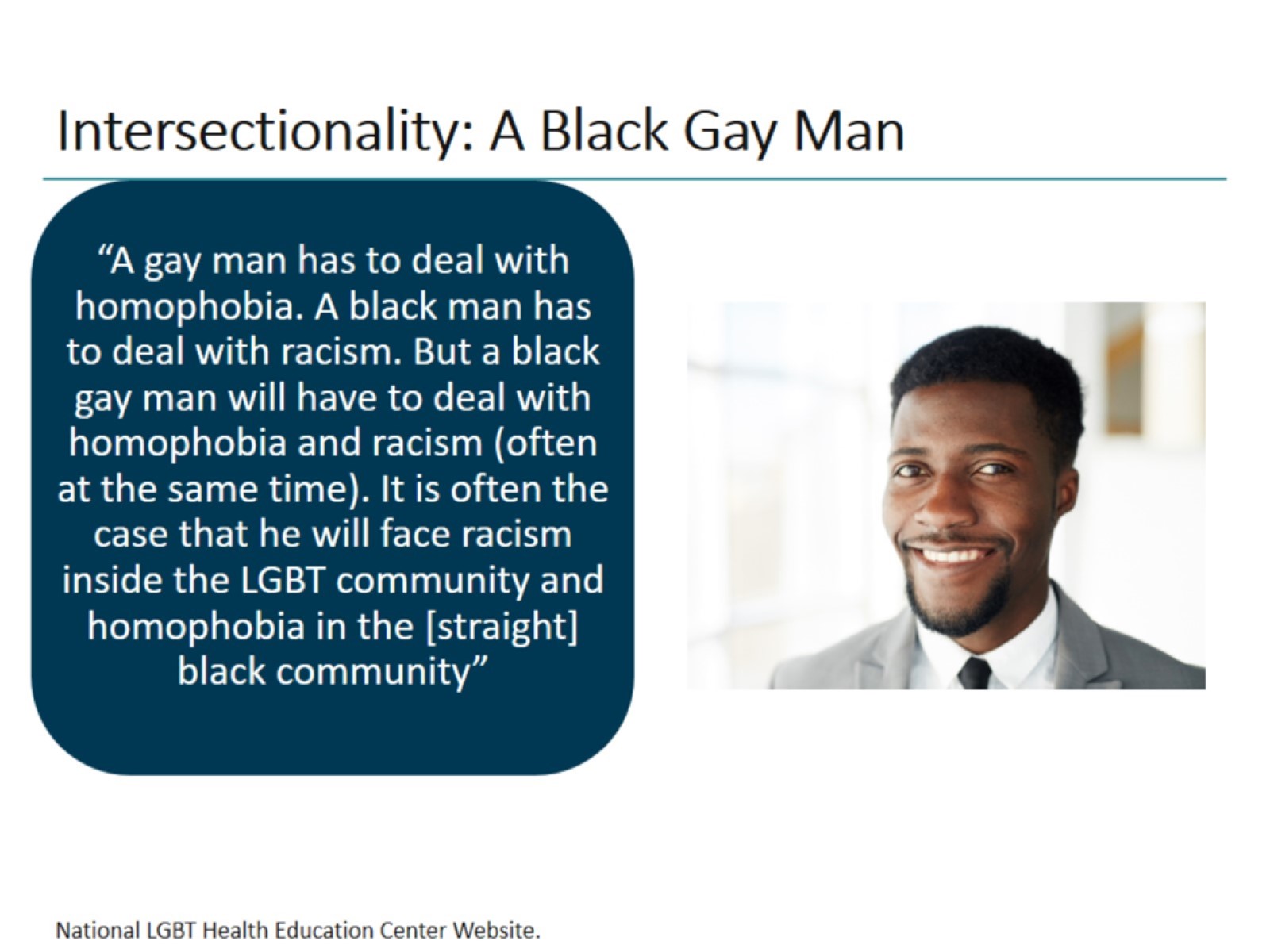 Intersectionality: A Black Gay Man
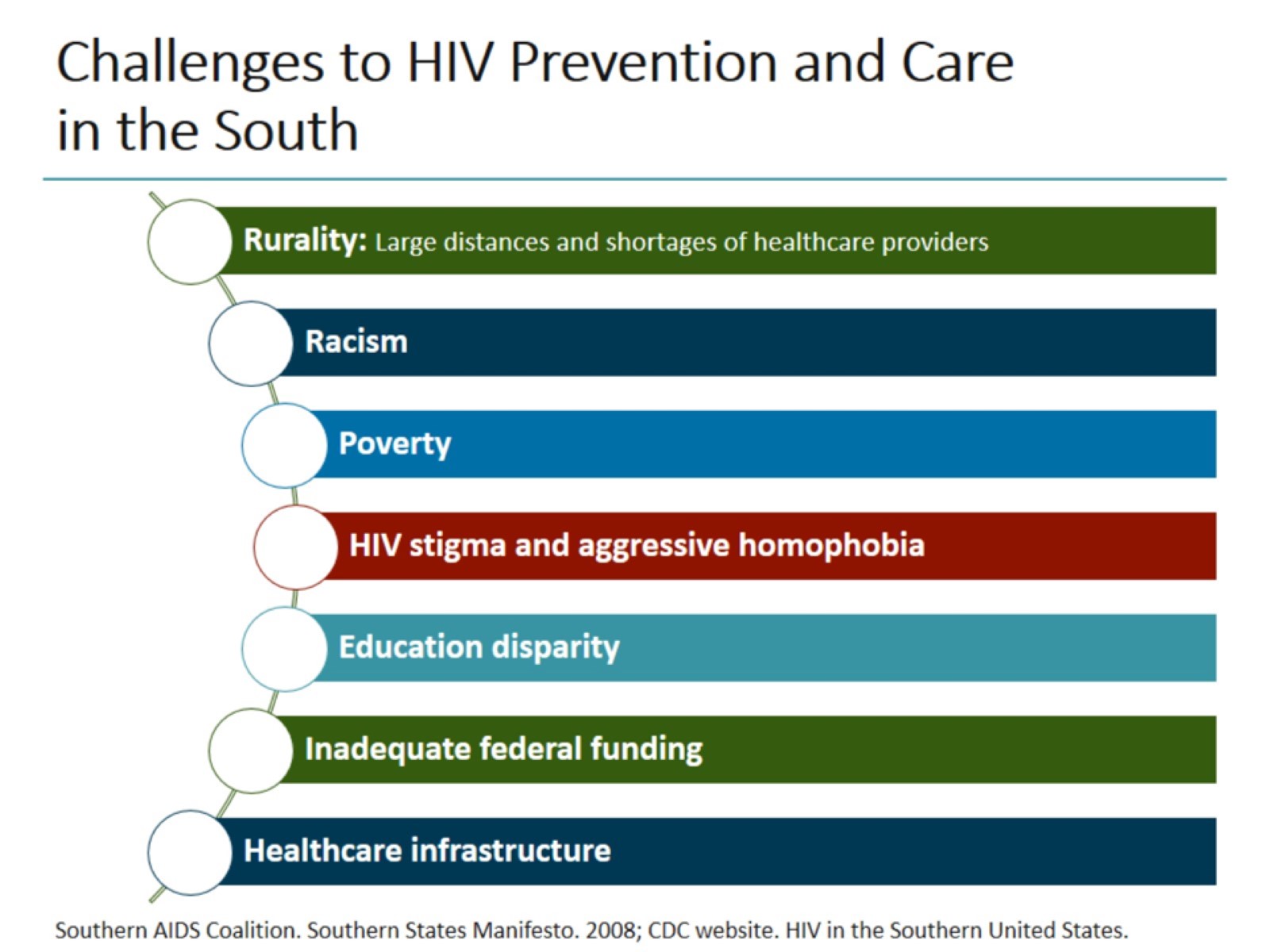 Challenges to HIV Prevention and Care in the South
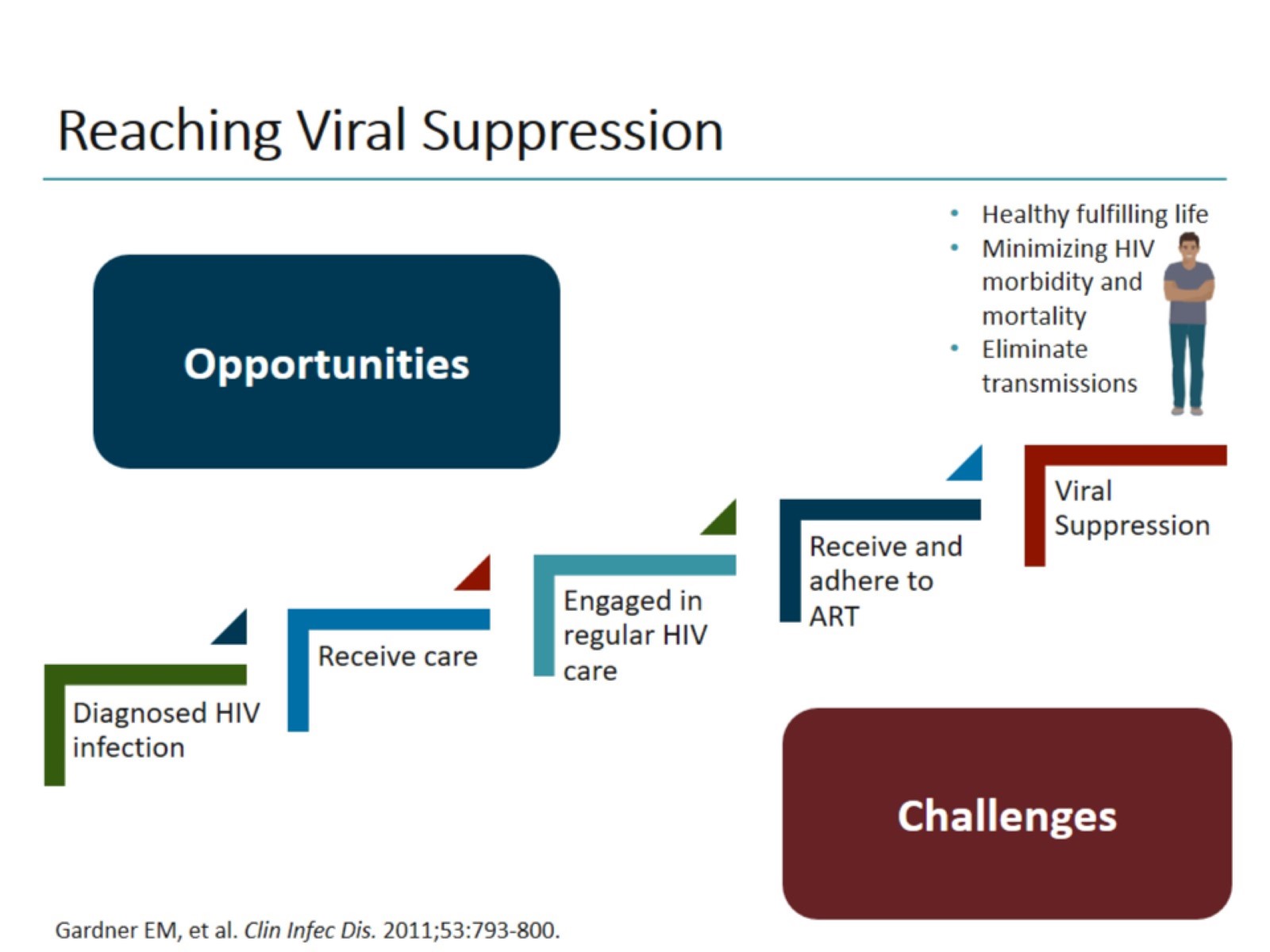 Reaching Viral Suppression
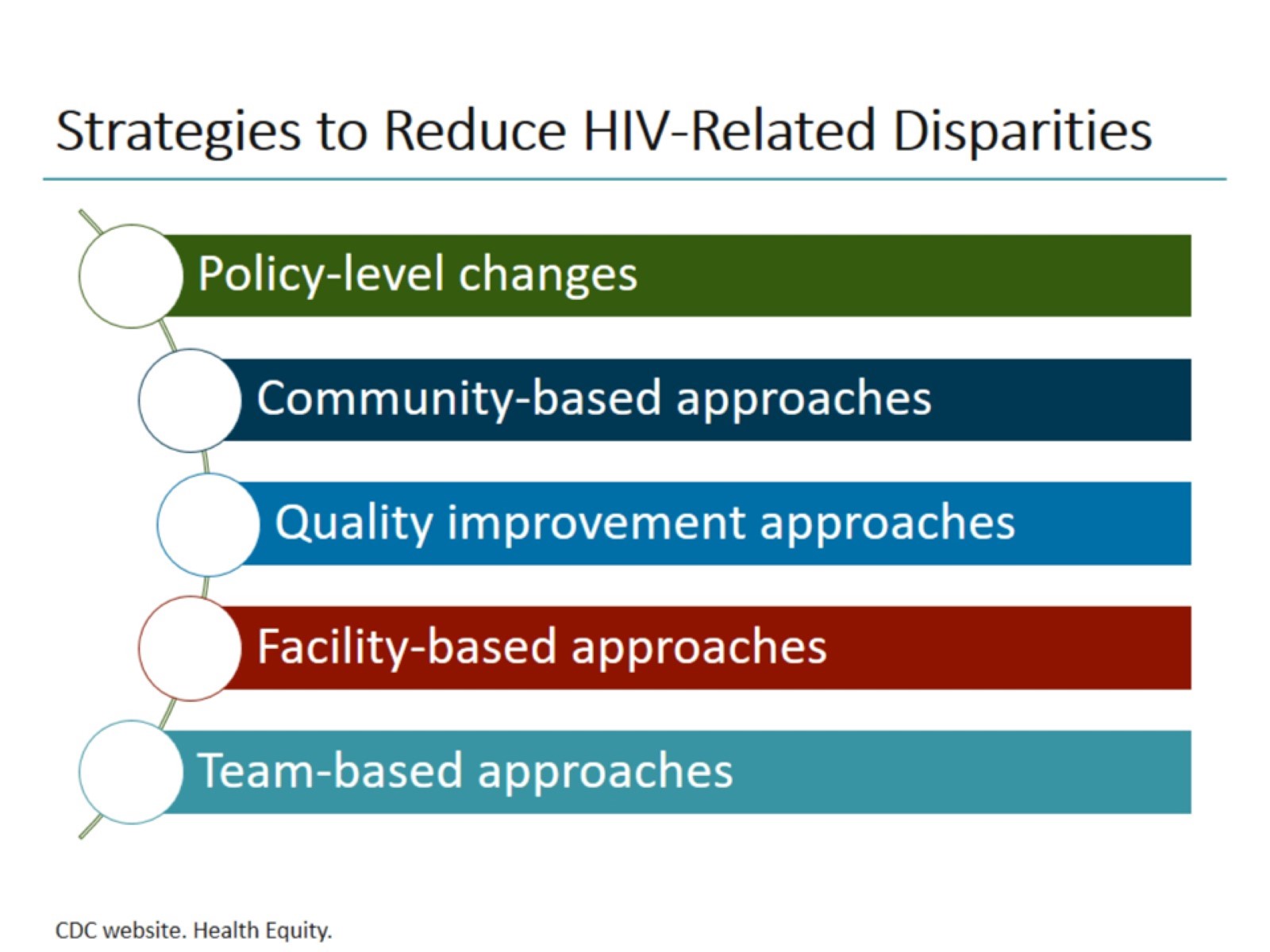 Strategies to Reduce HIV-Related Disparities
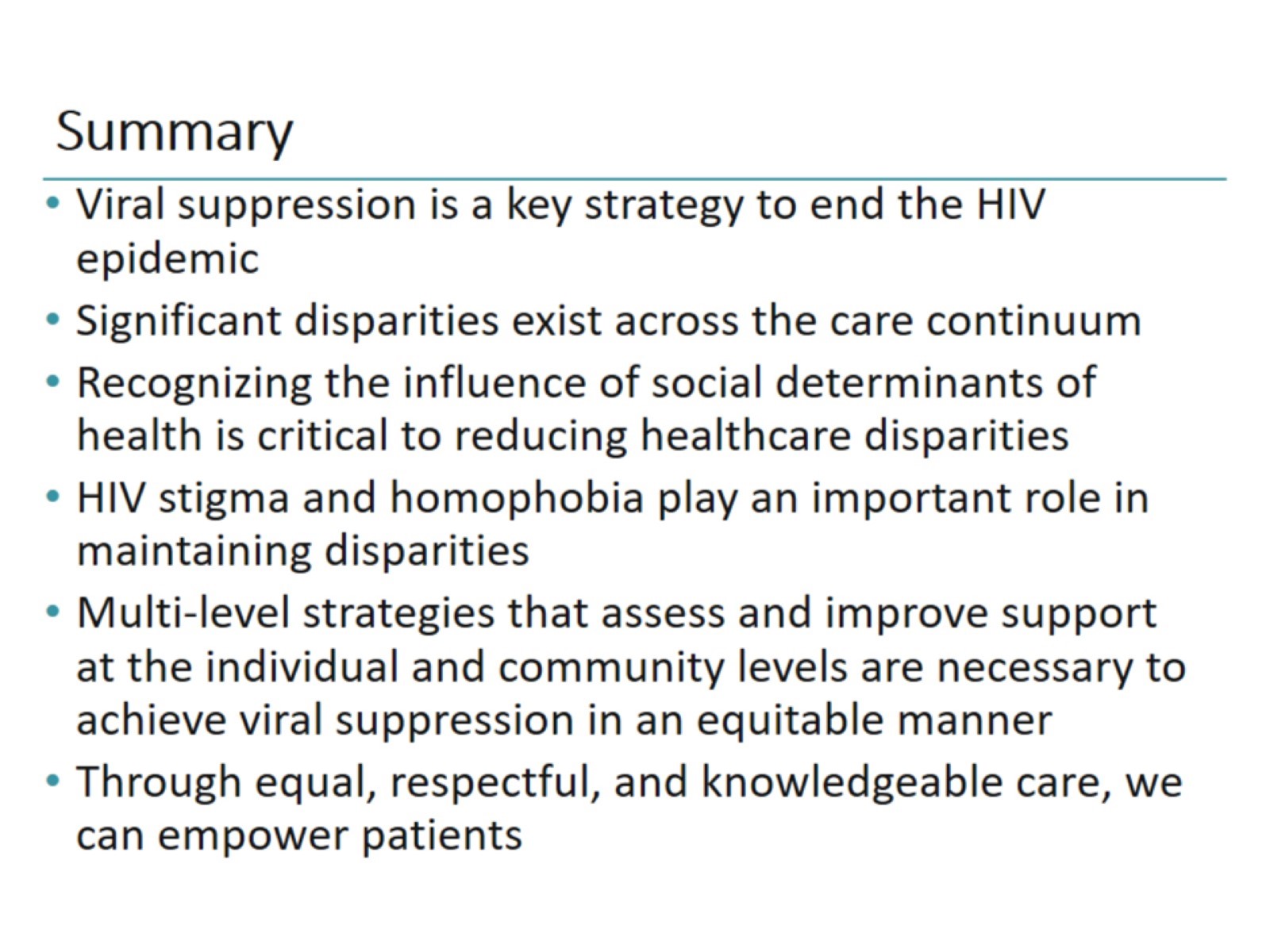 Summary
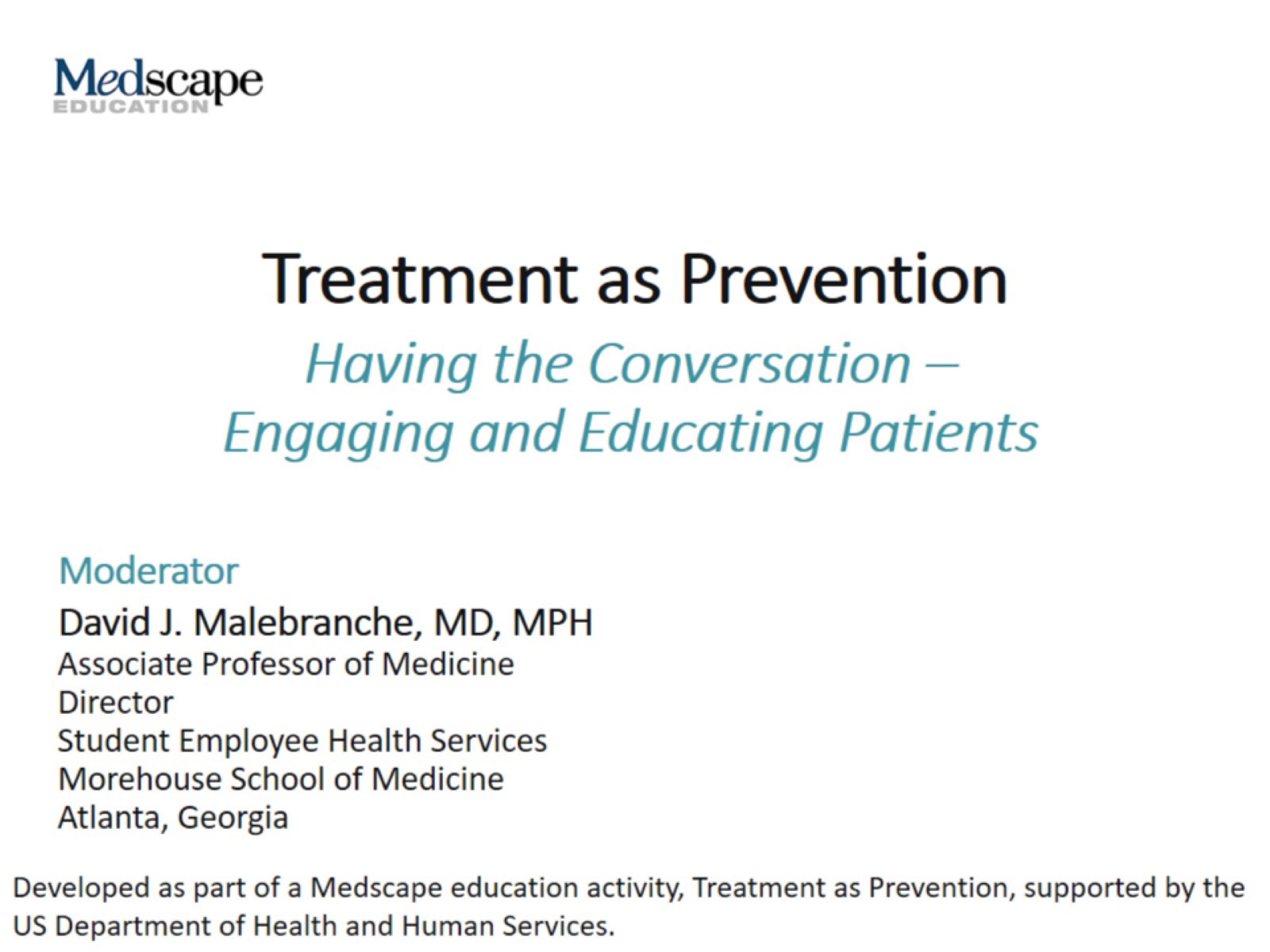 Treatment as Prevention
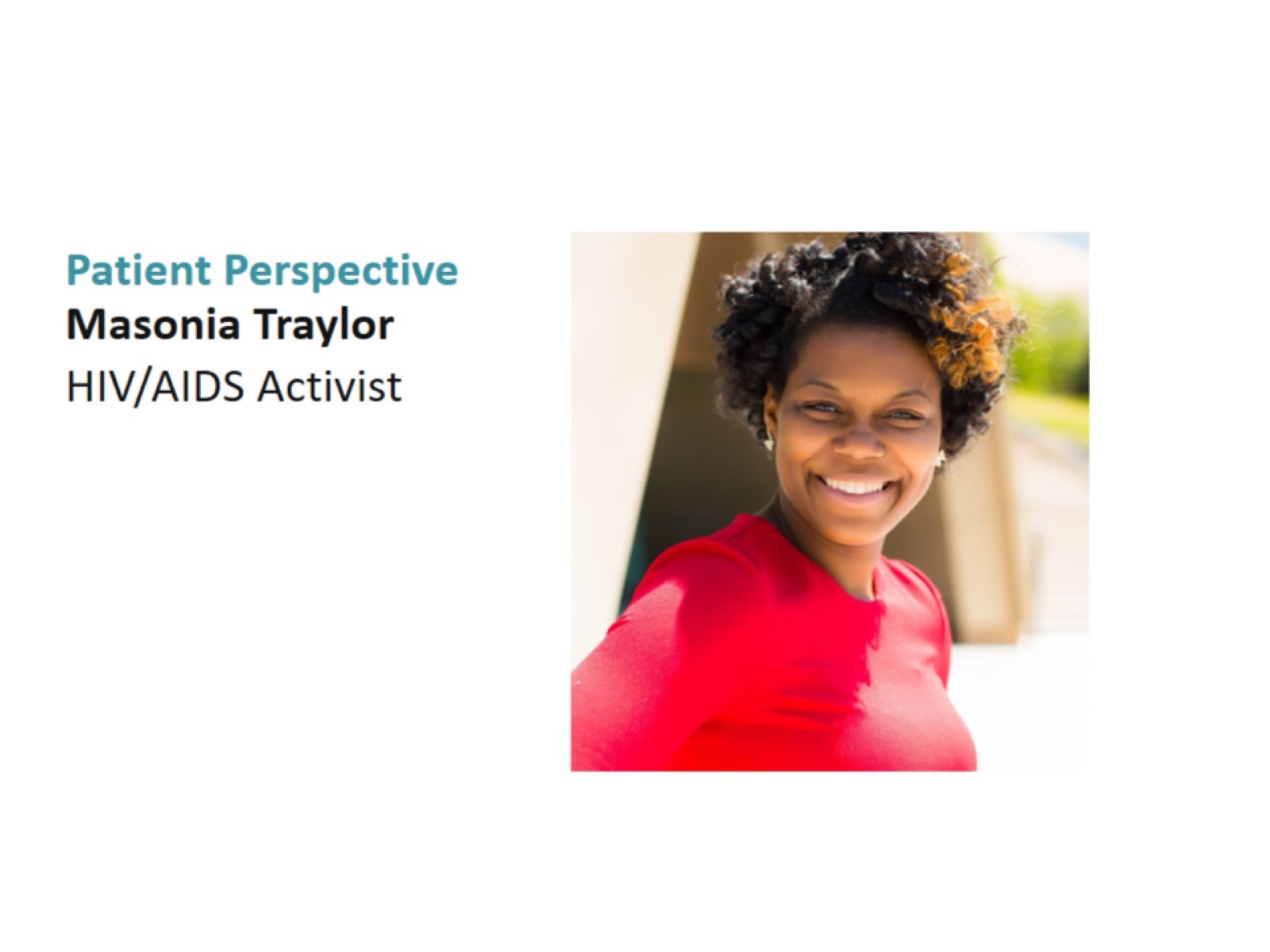 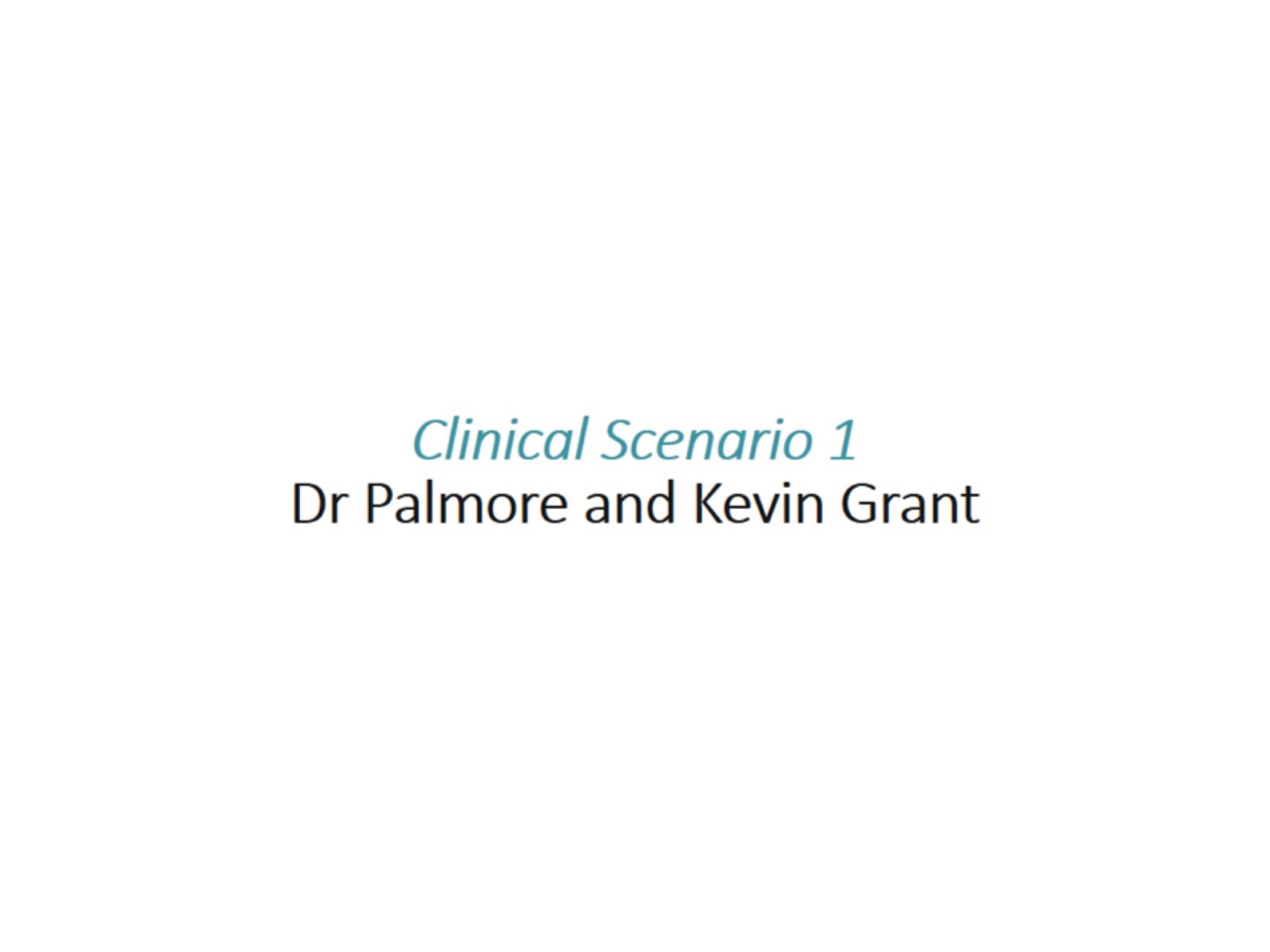 Clinical Scenario 1Dr Palmore and Kevin Grant
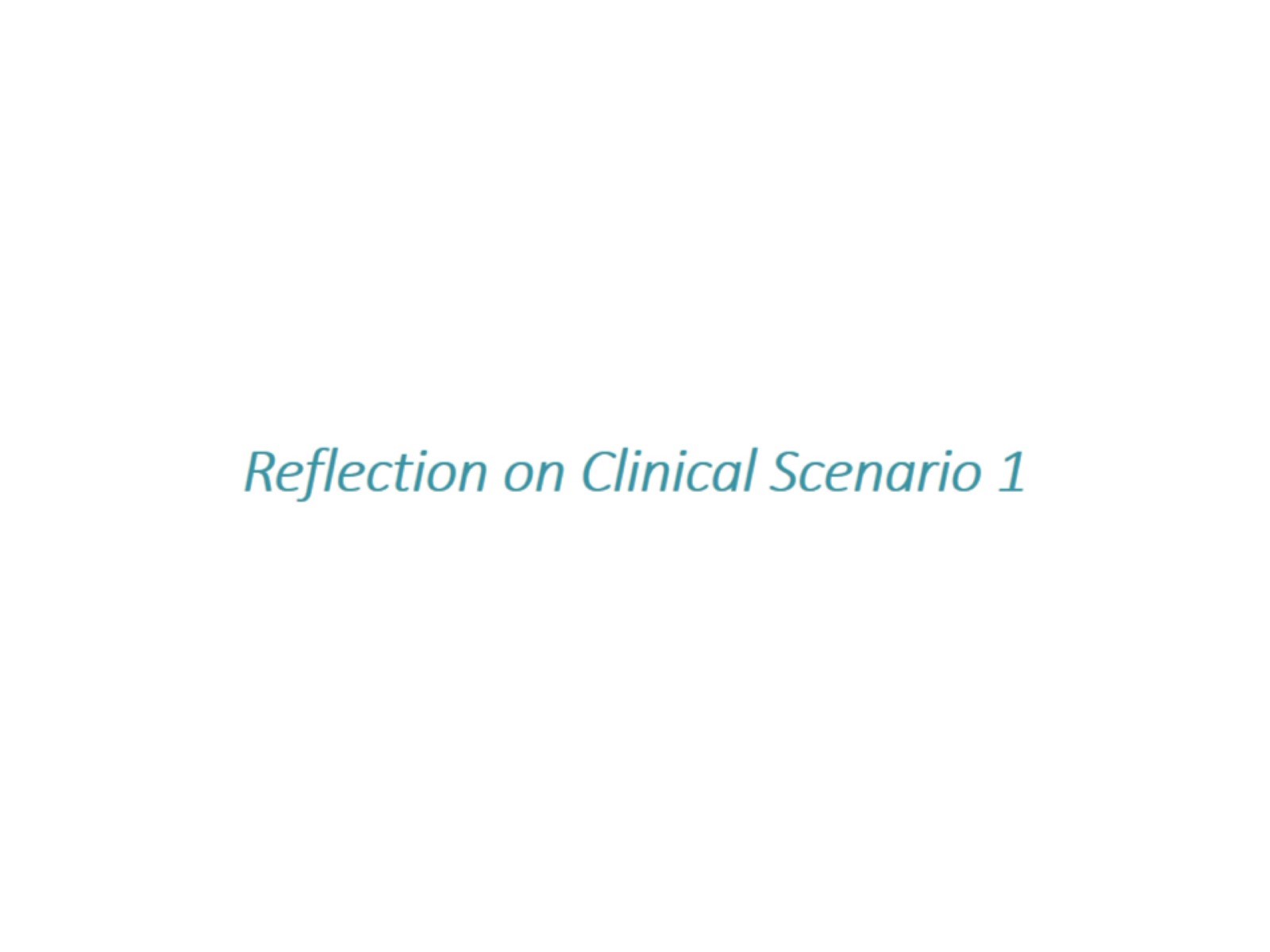 Reflection on Clinical Scenario 1
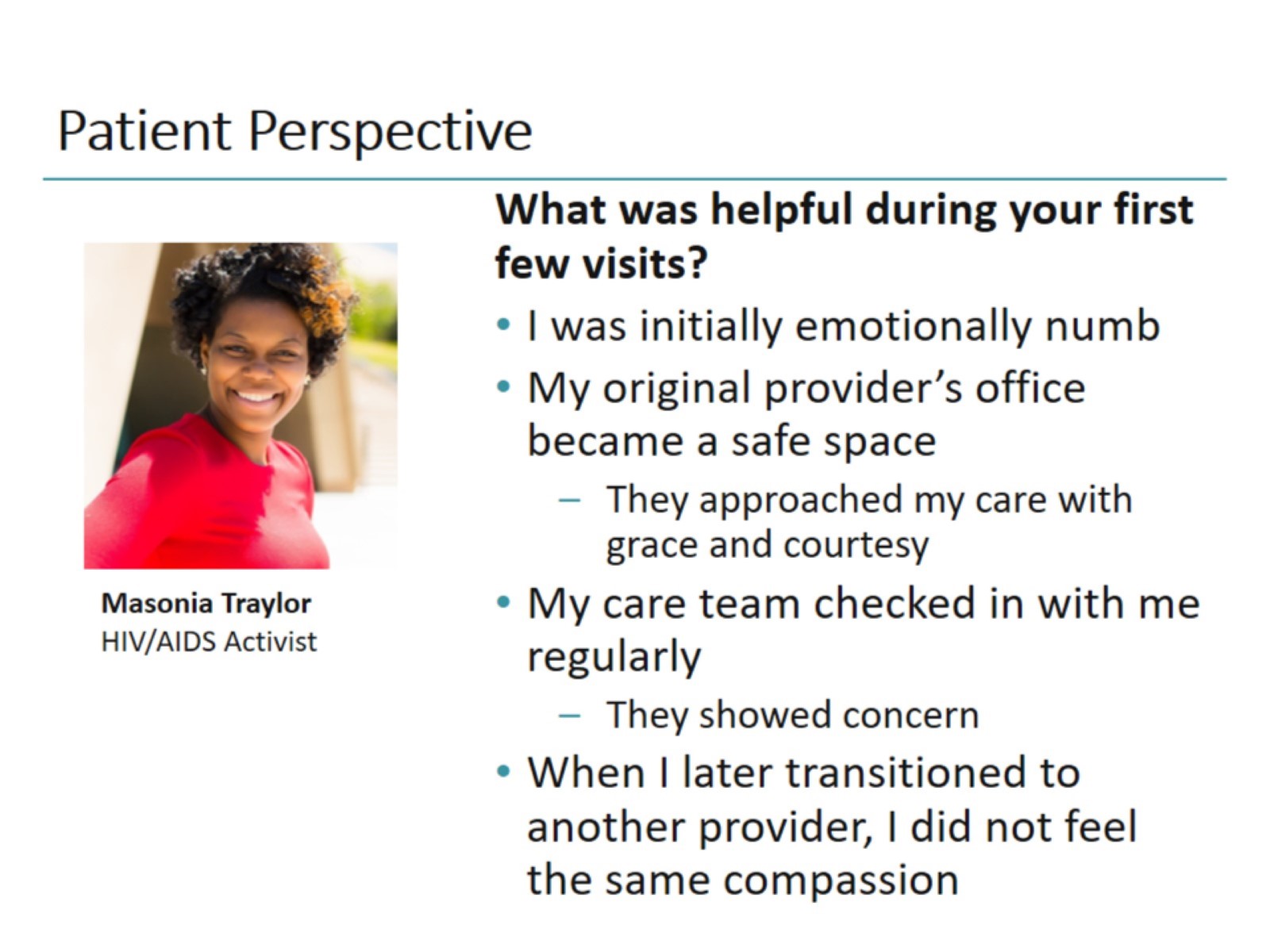 Patient Perspective
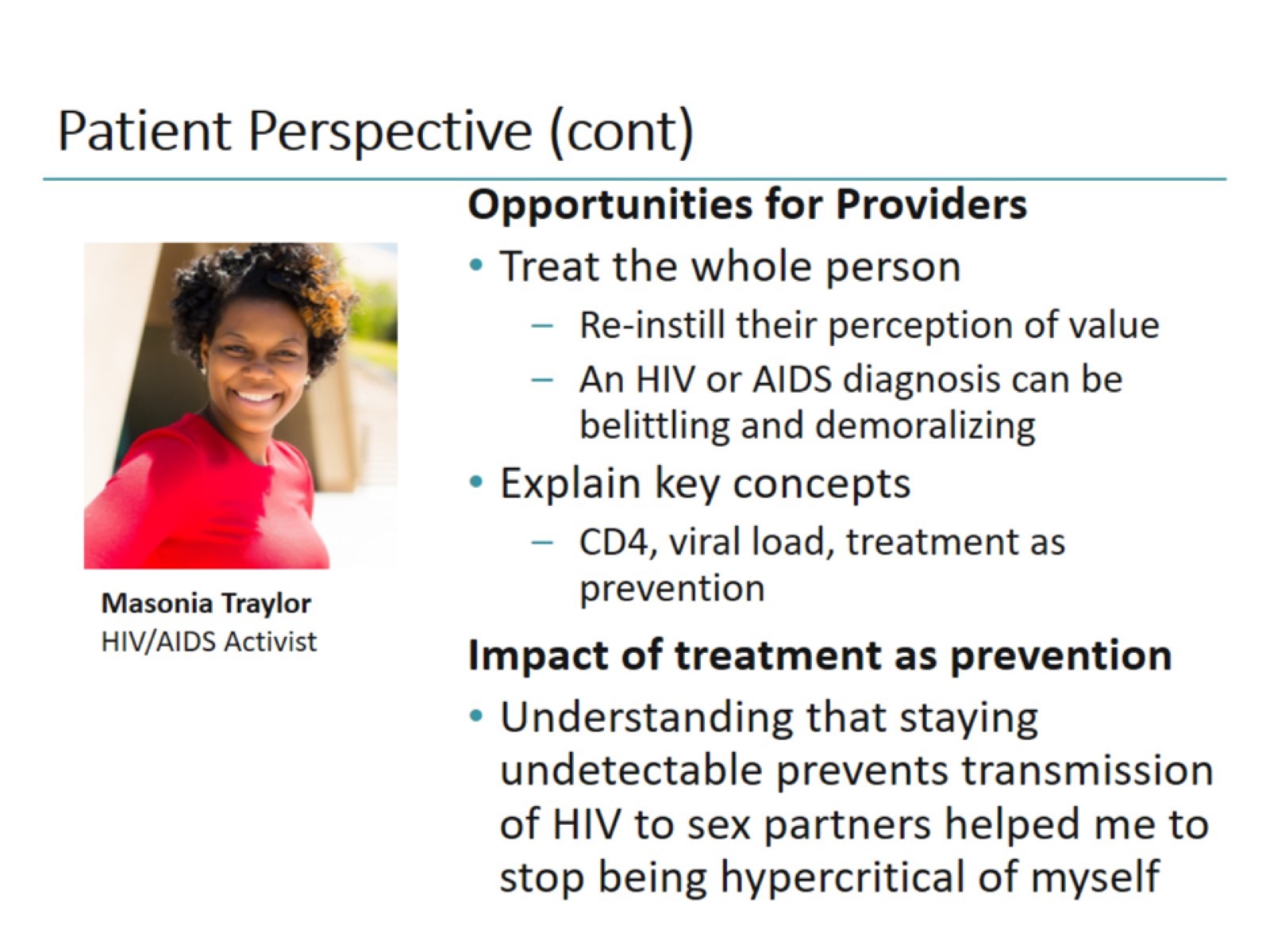 Patient Perspective (cont)
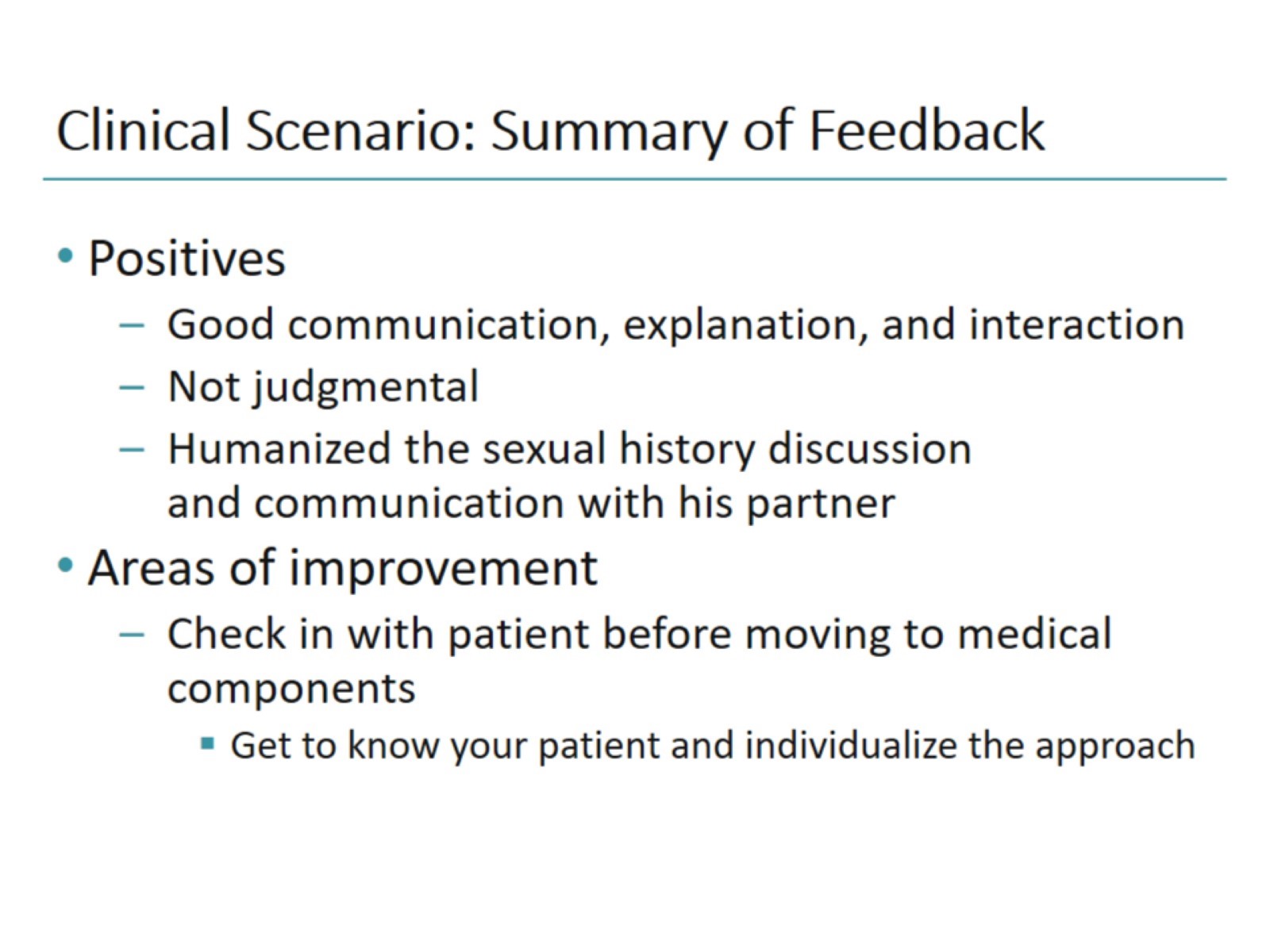 Clinical Scenario: Summary of Feedback
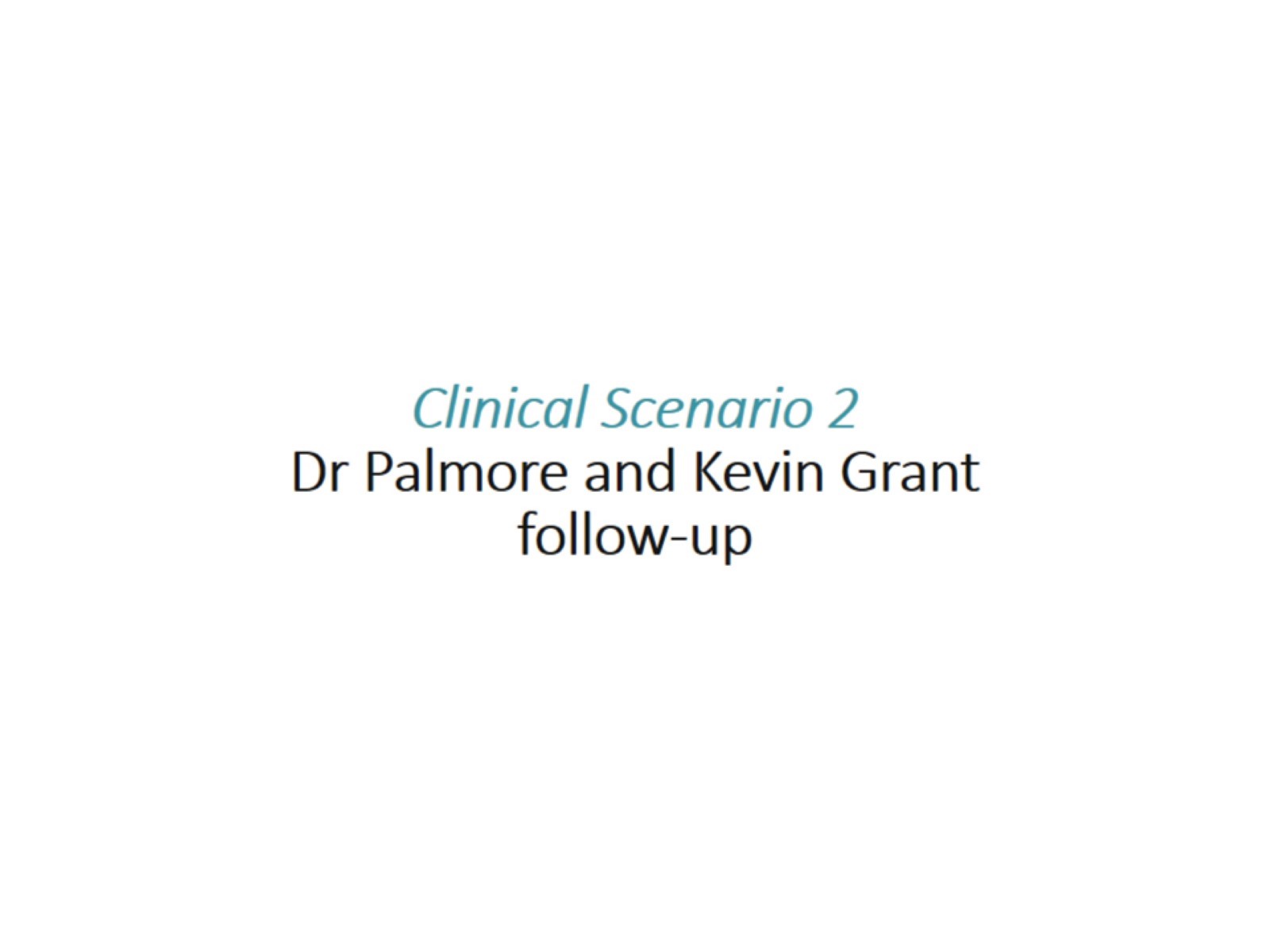 Clinical Scenario 2Dr Palmore and Kevin Grantfollow-up
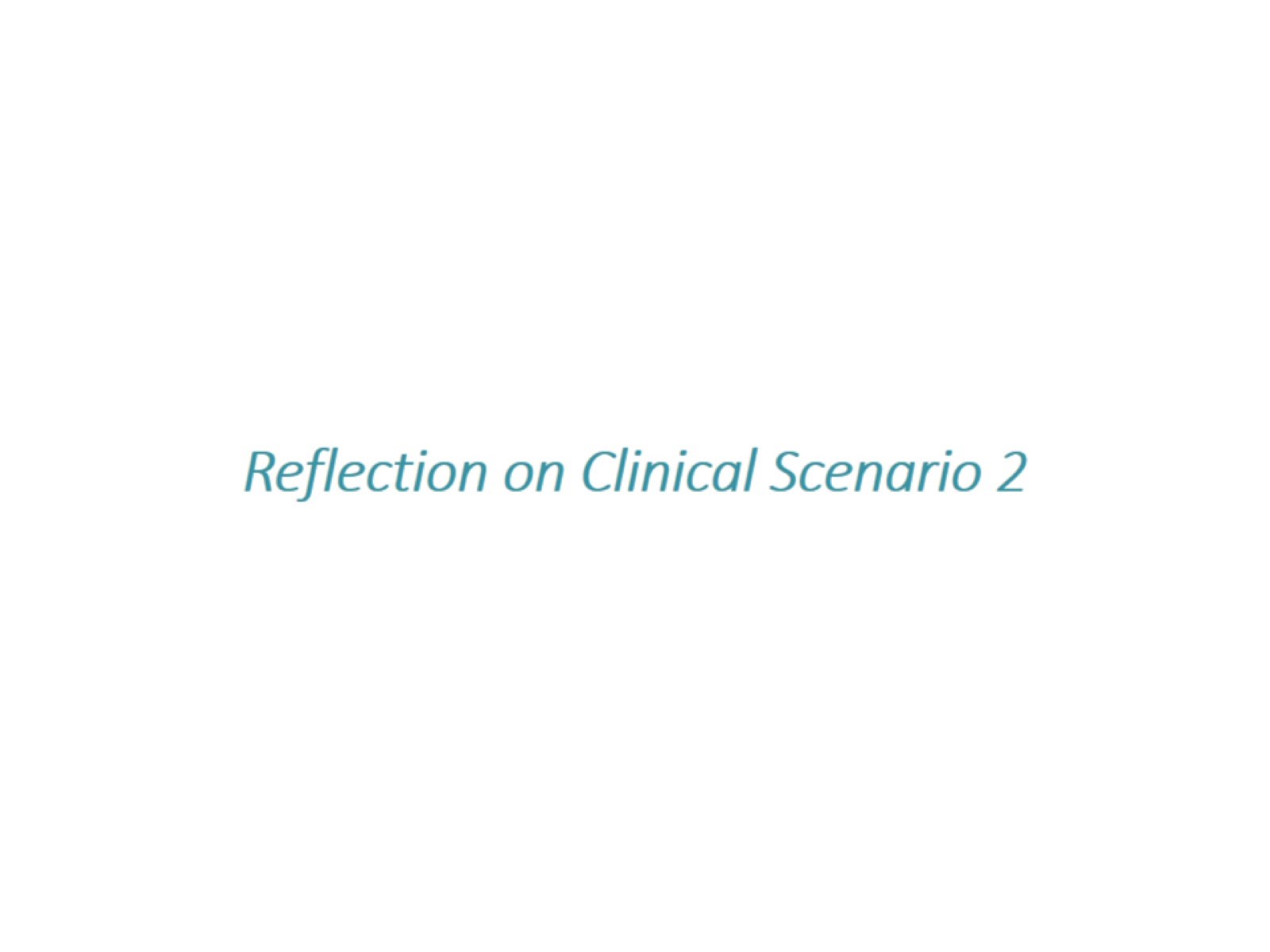 Reflection on Clinical Scenario 2
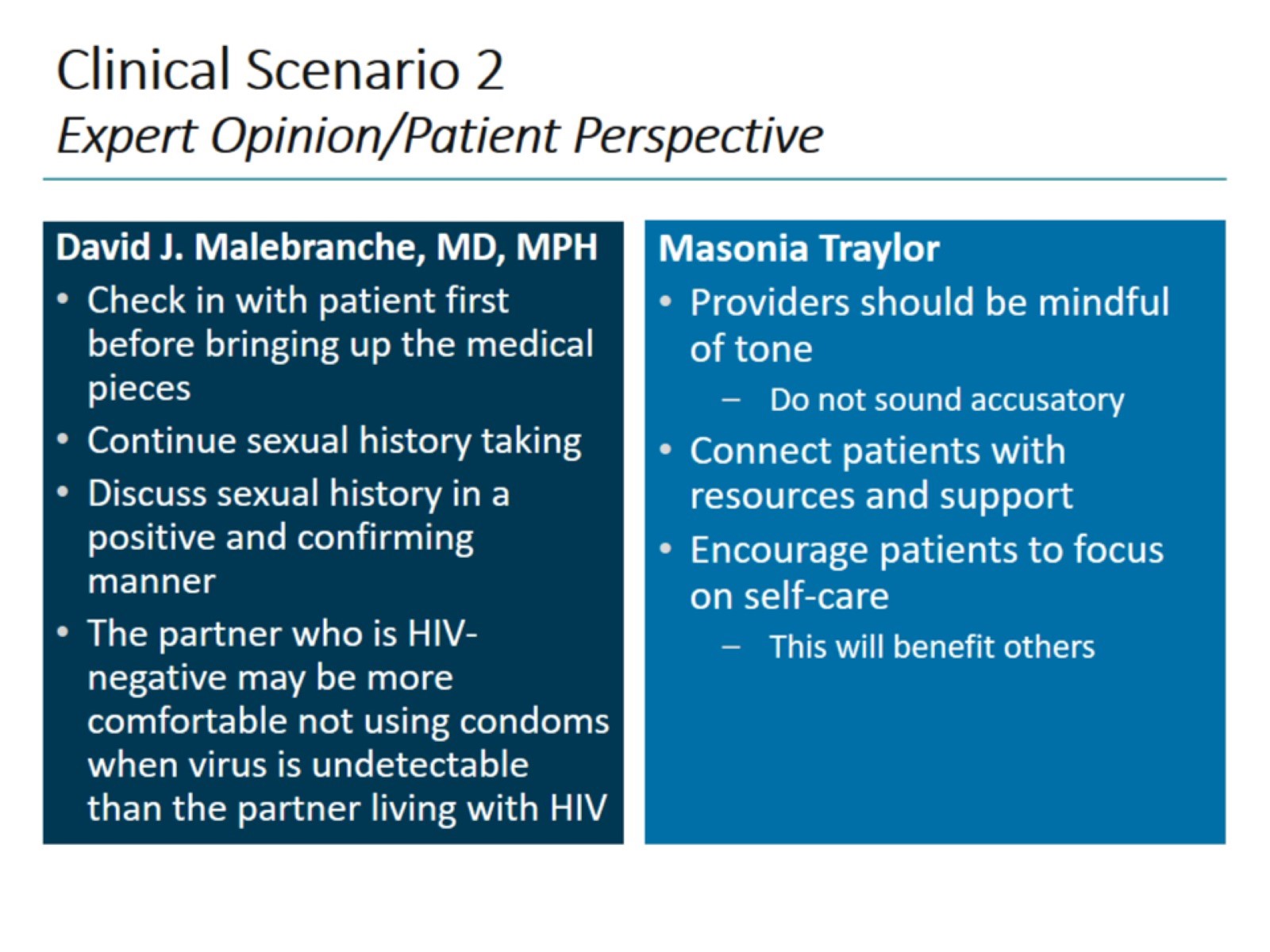 Clinical Scenario 2Expert Opinion/Patient Perspective
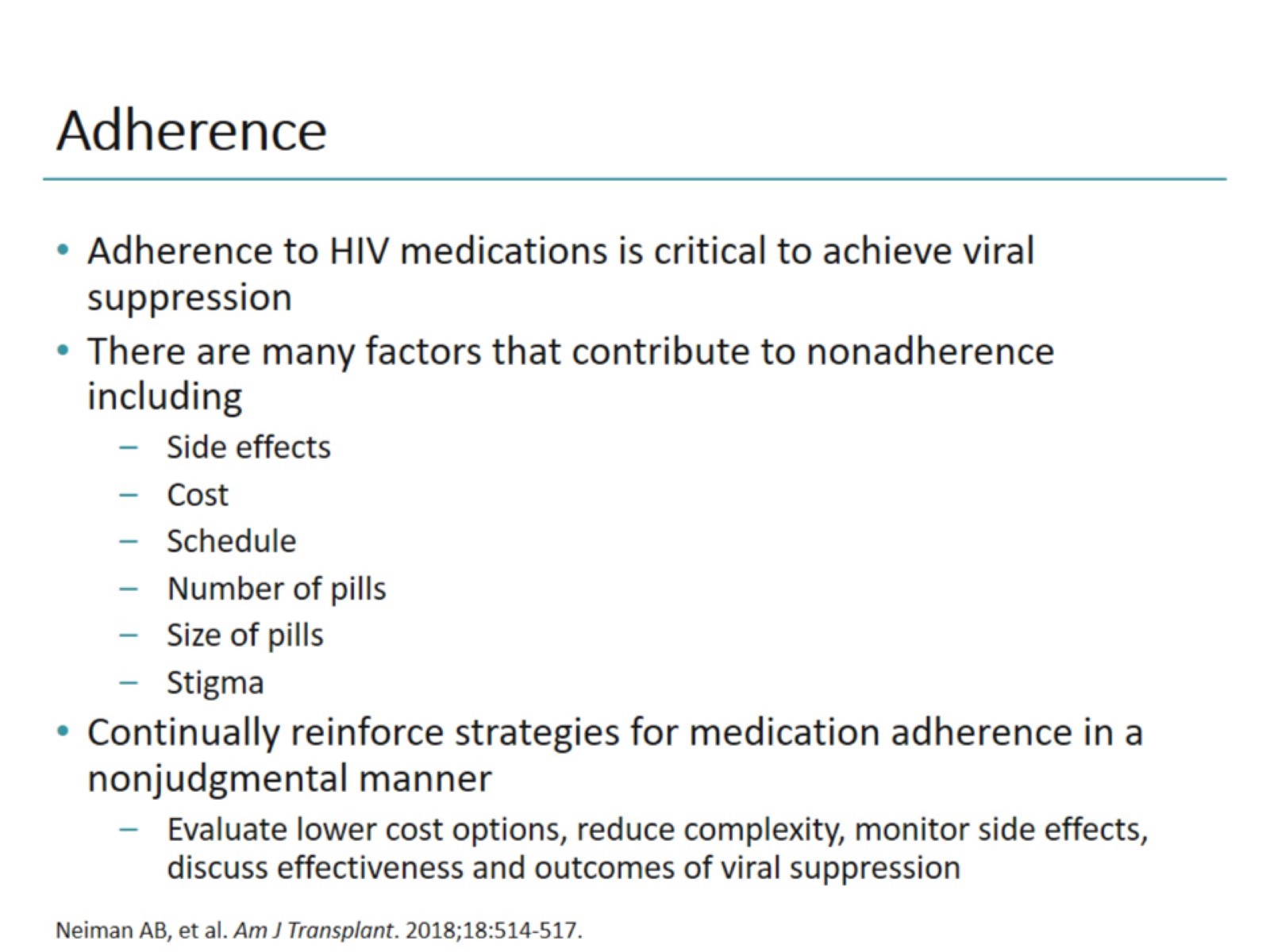 Adherence
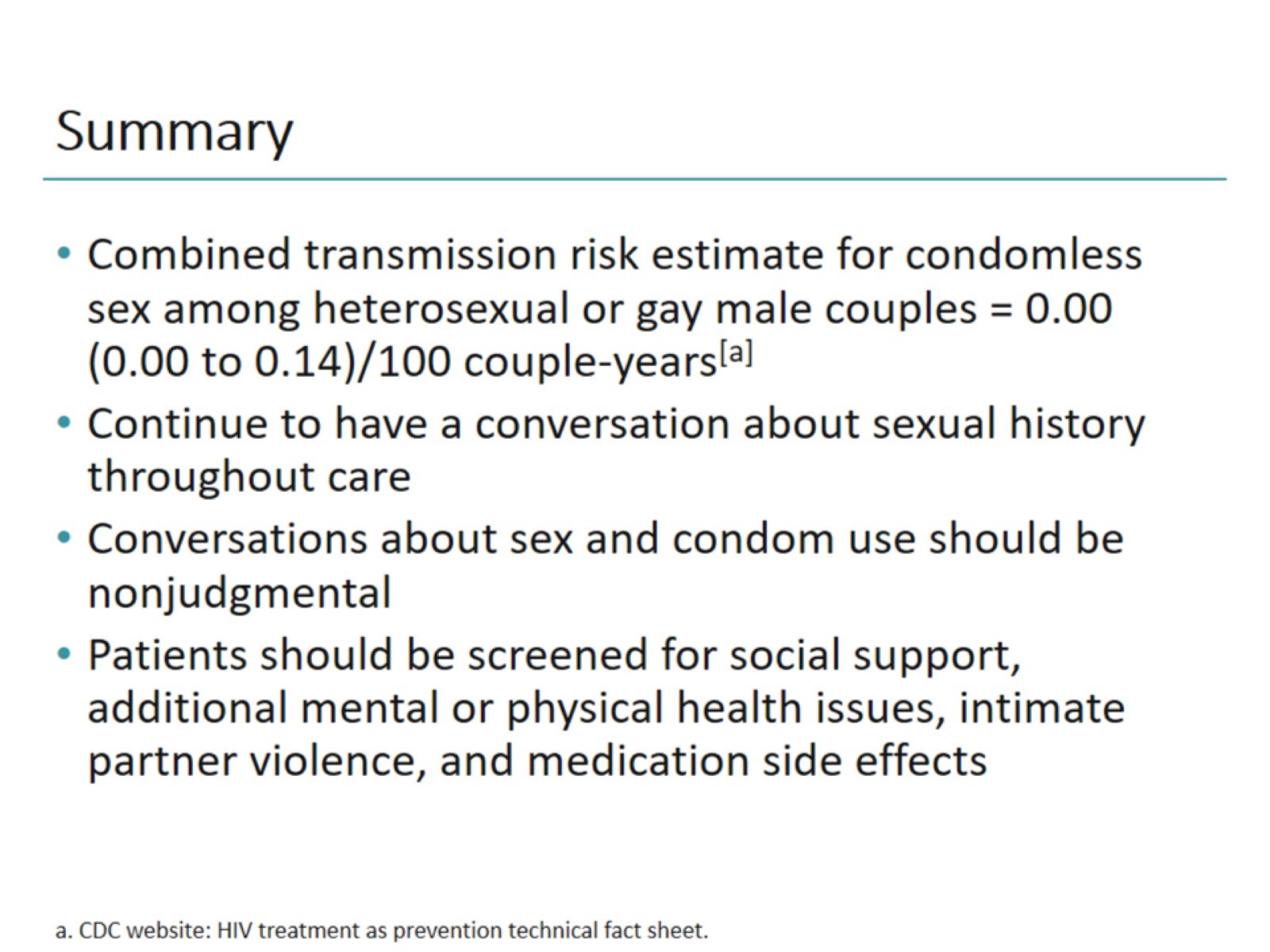 Summary
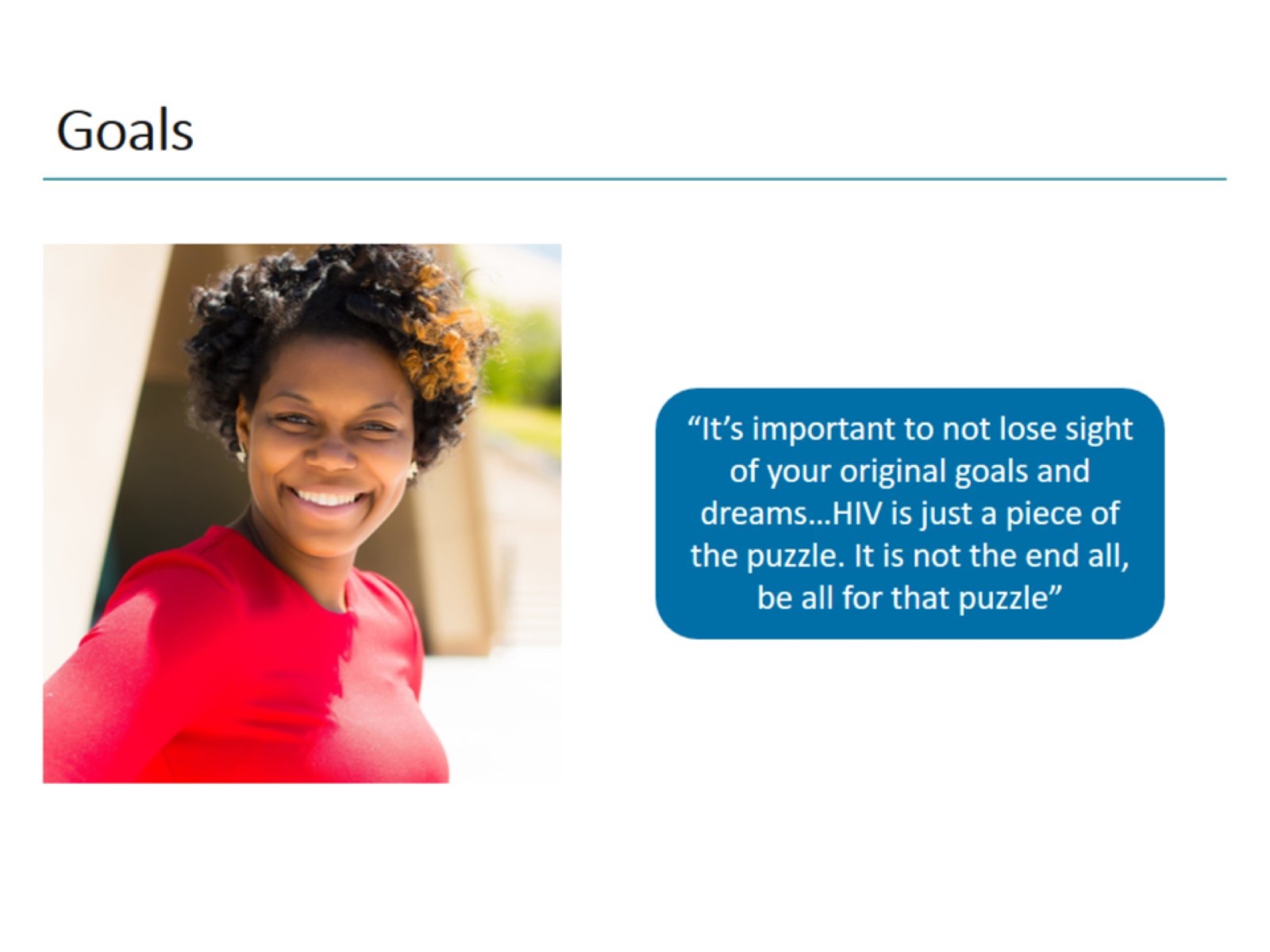 Goals
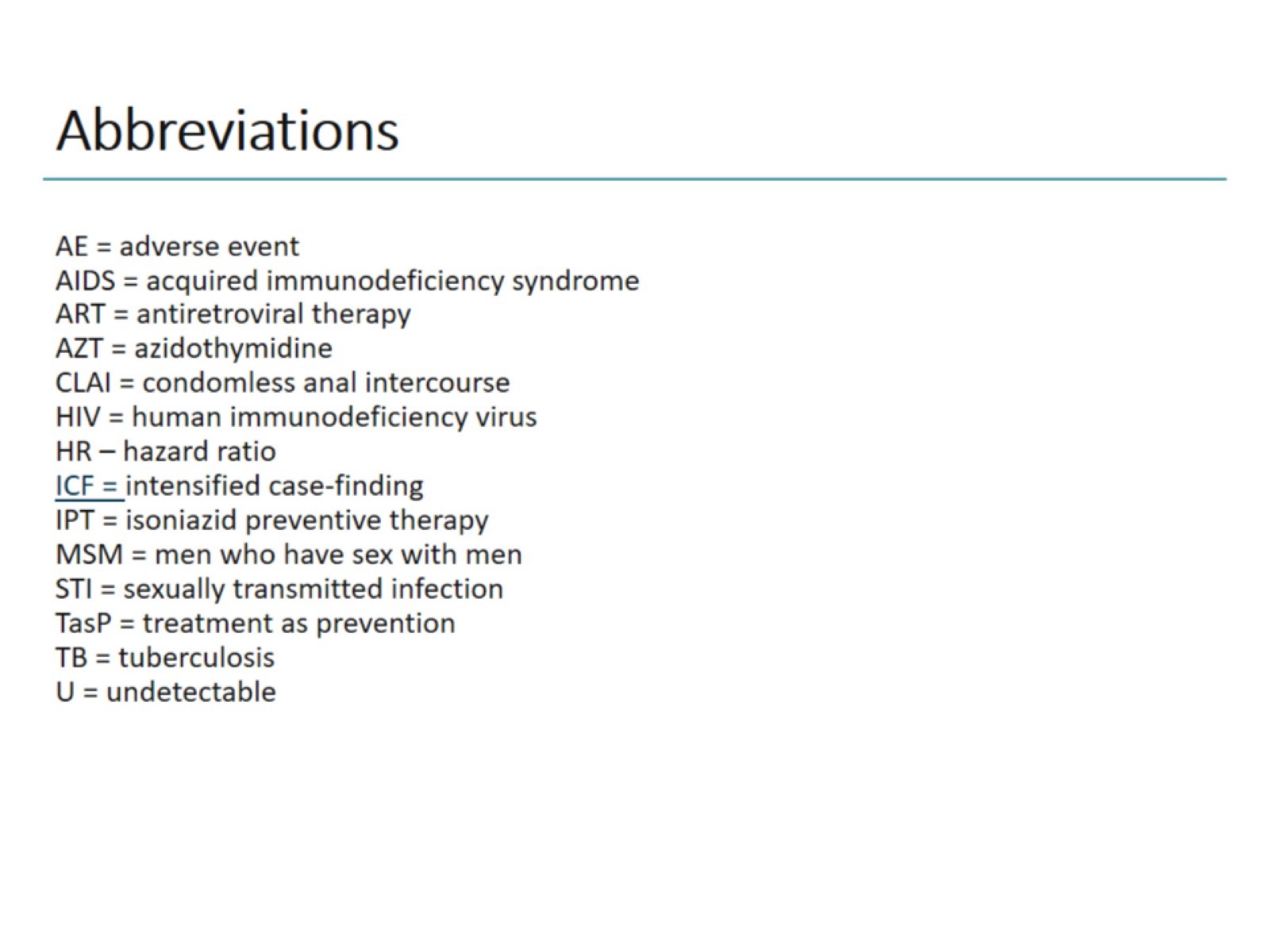 Abbreviations